Lecture 6. Intra-industry trade and gravity modelling
Svetlana Ledyavea
Aalto BIZ
Winter 2019
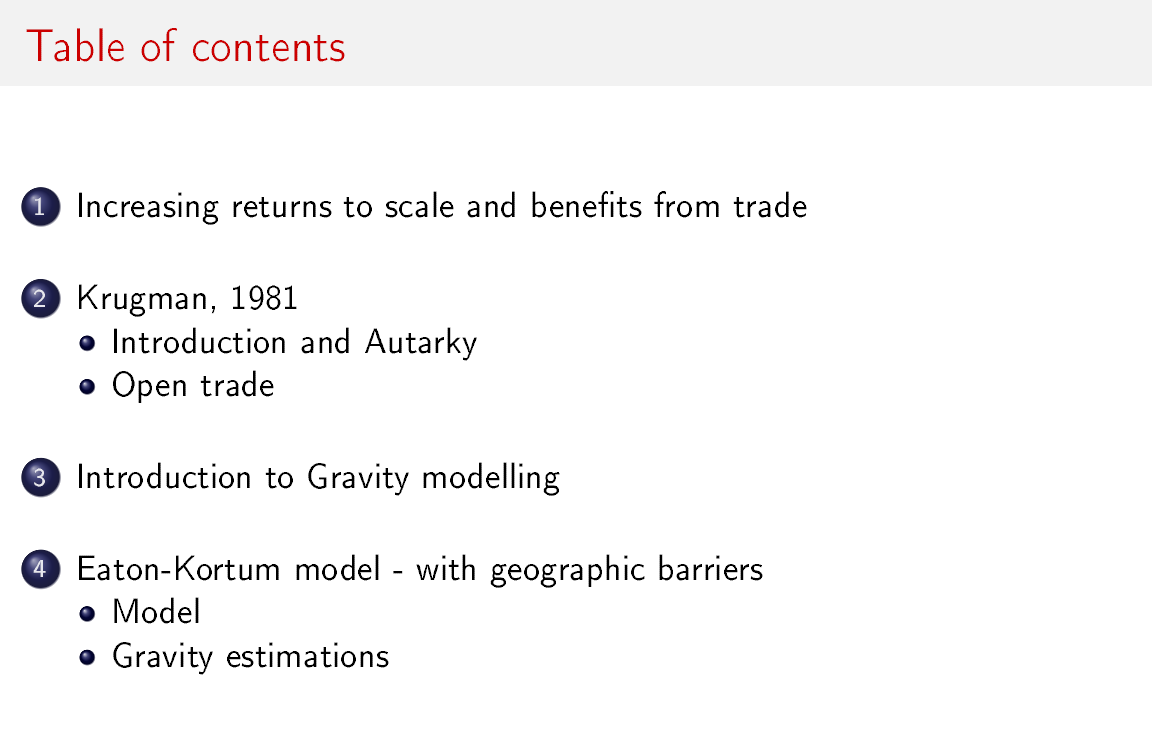 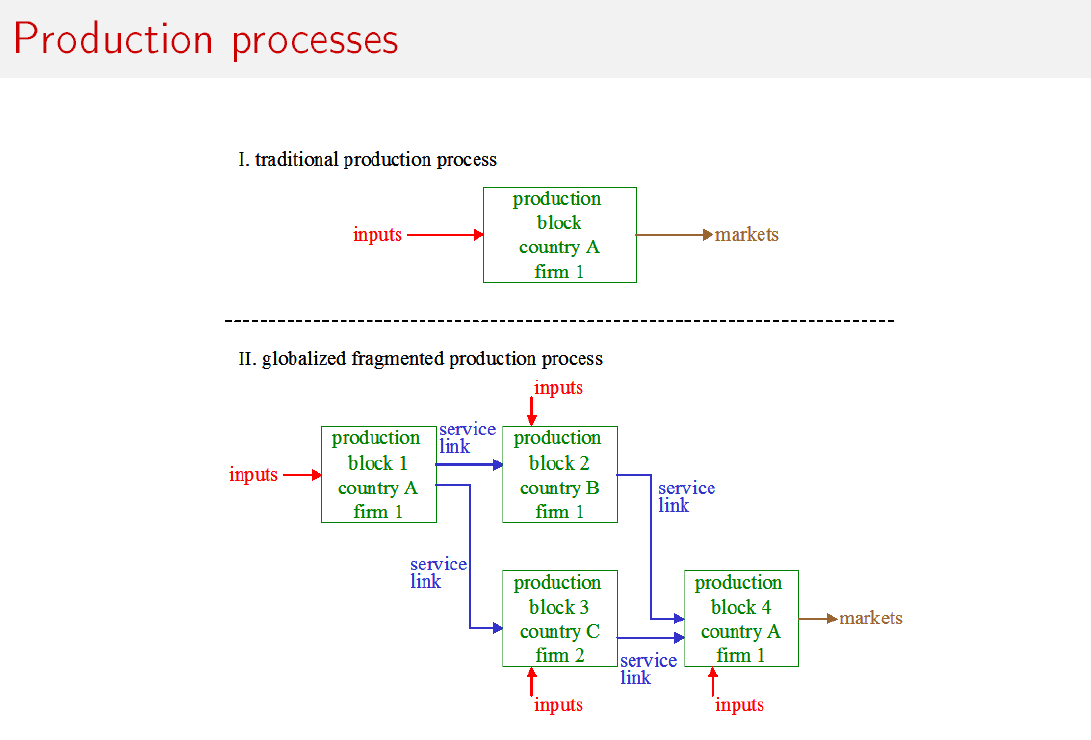 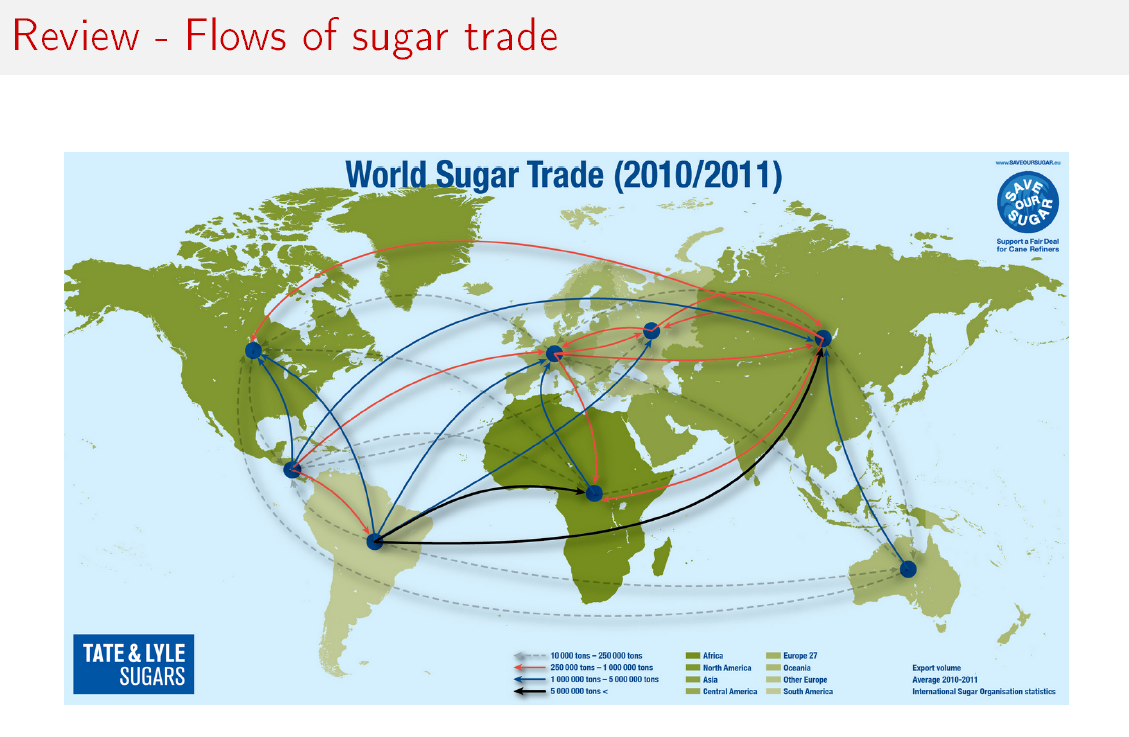 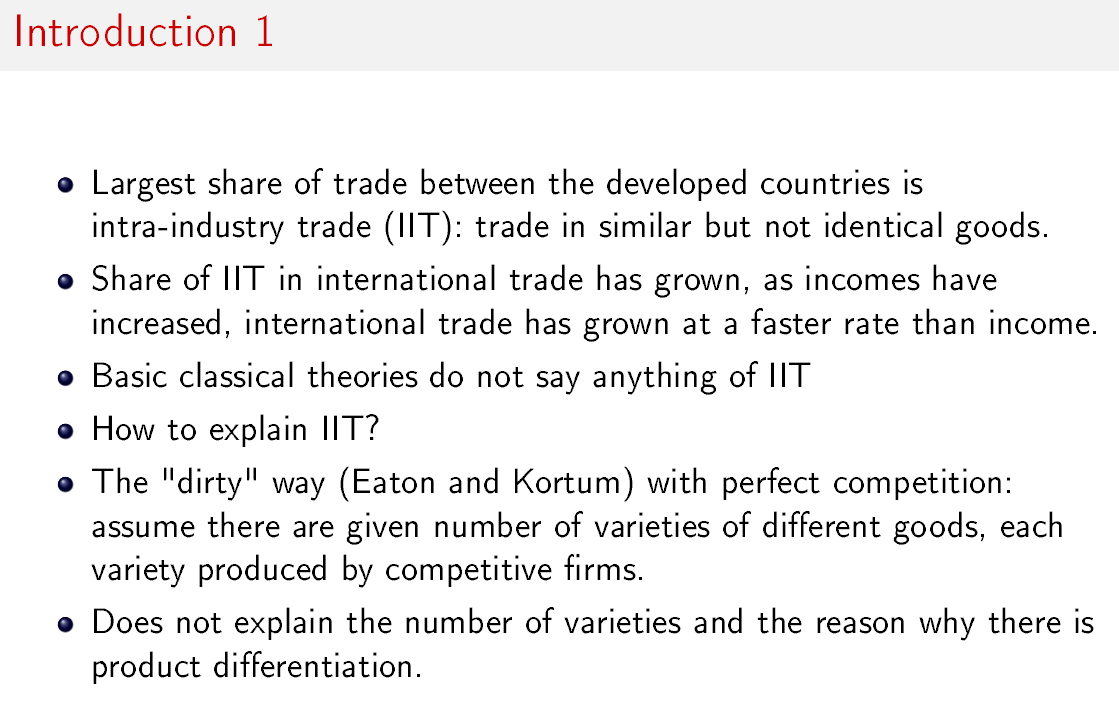 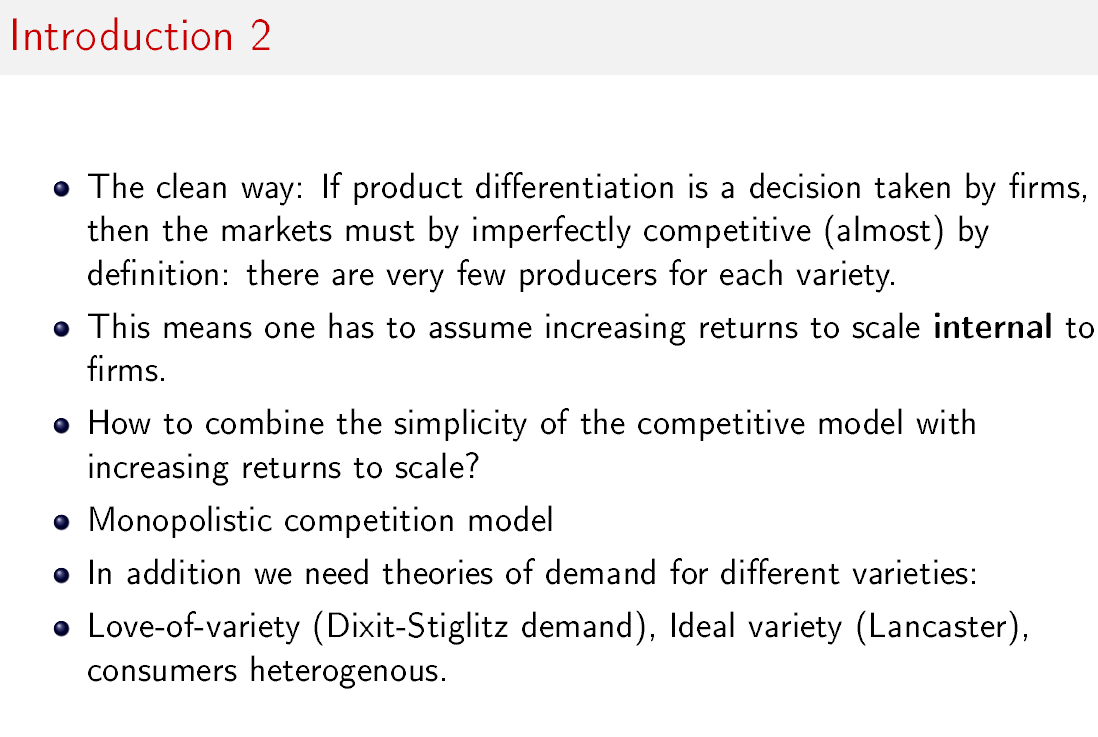 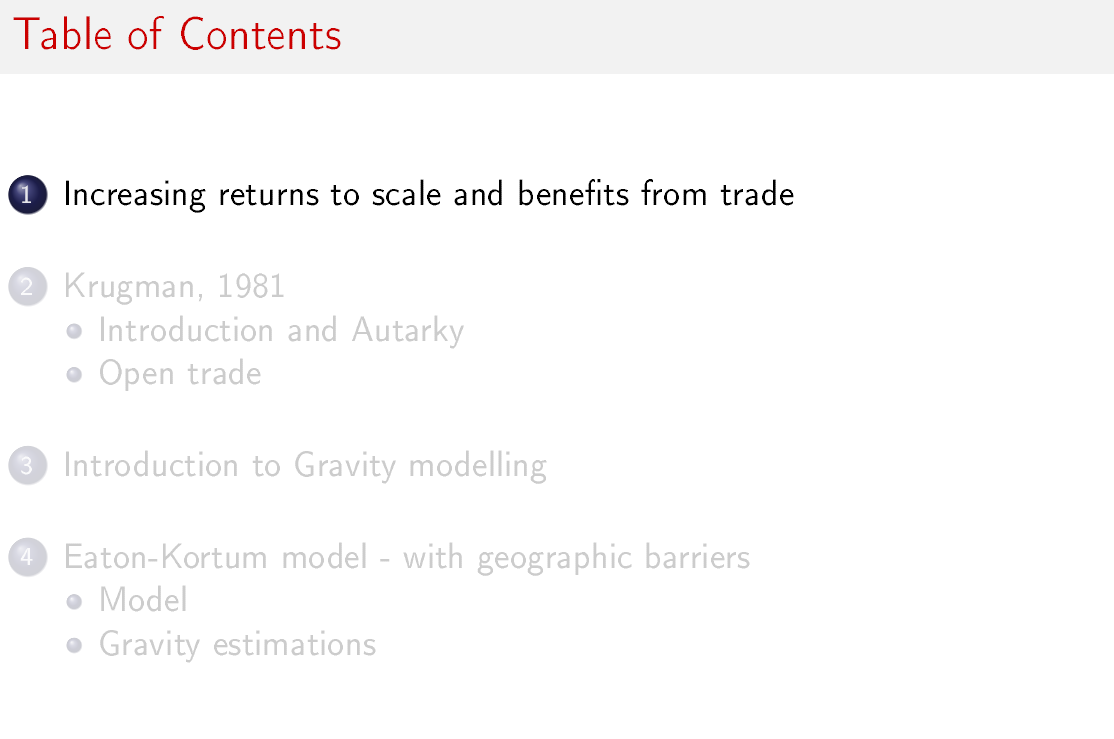 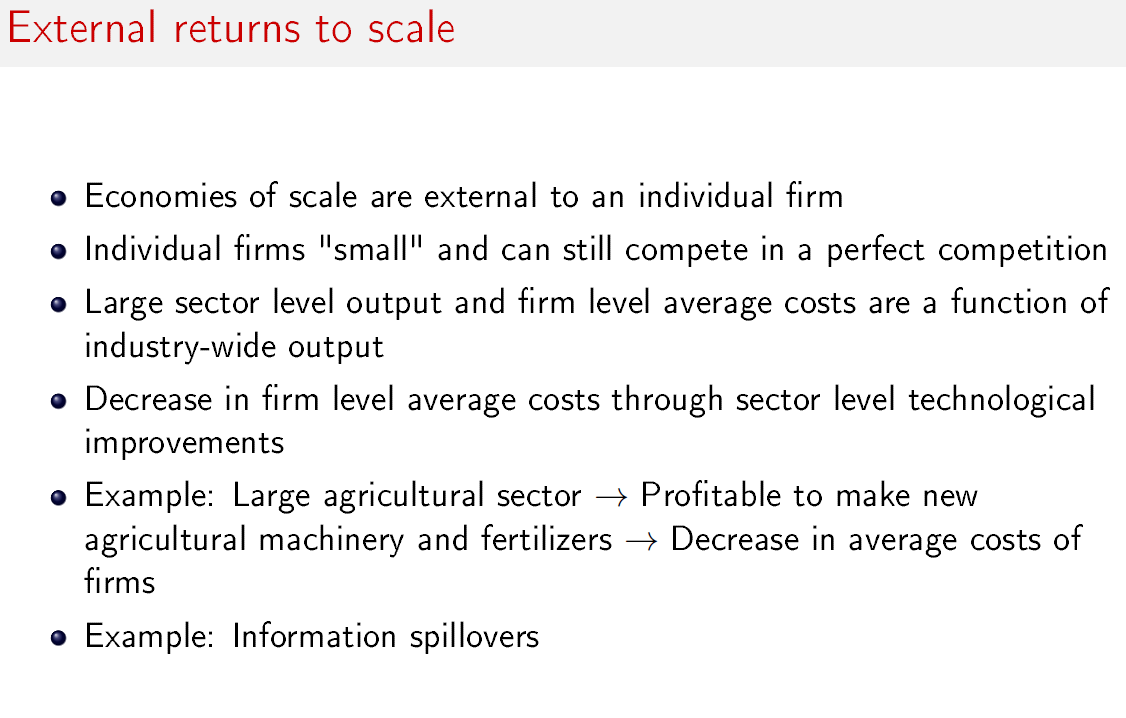 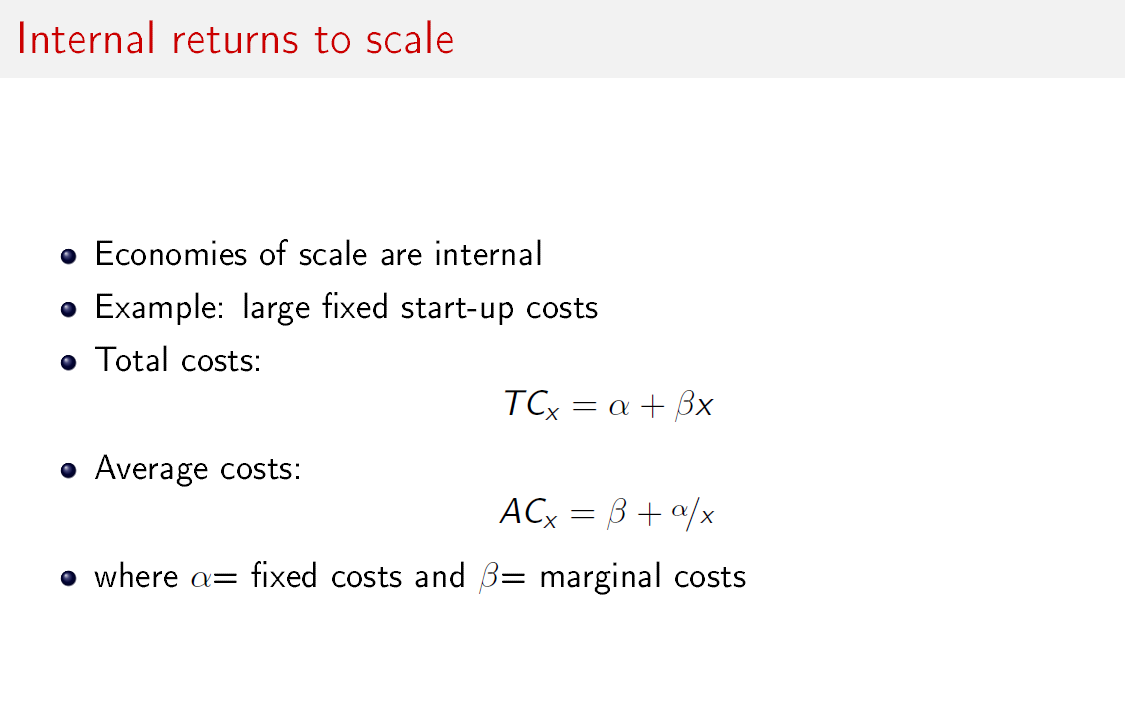 Intra-industry trade.
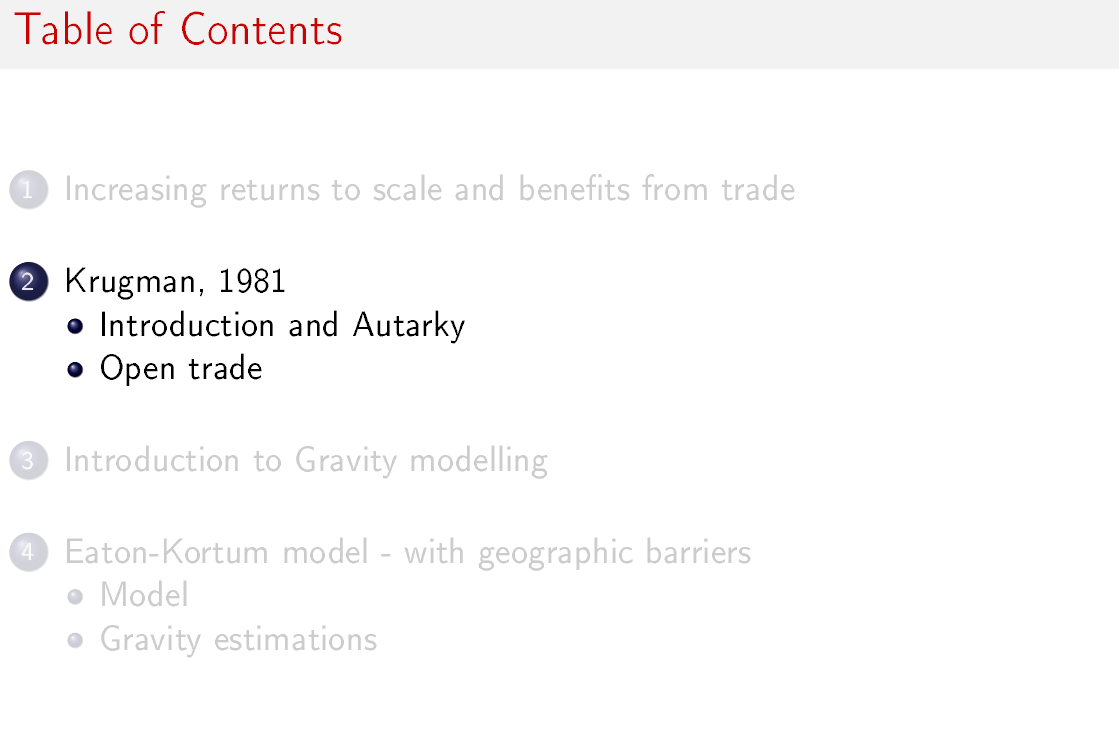 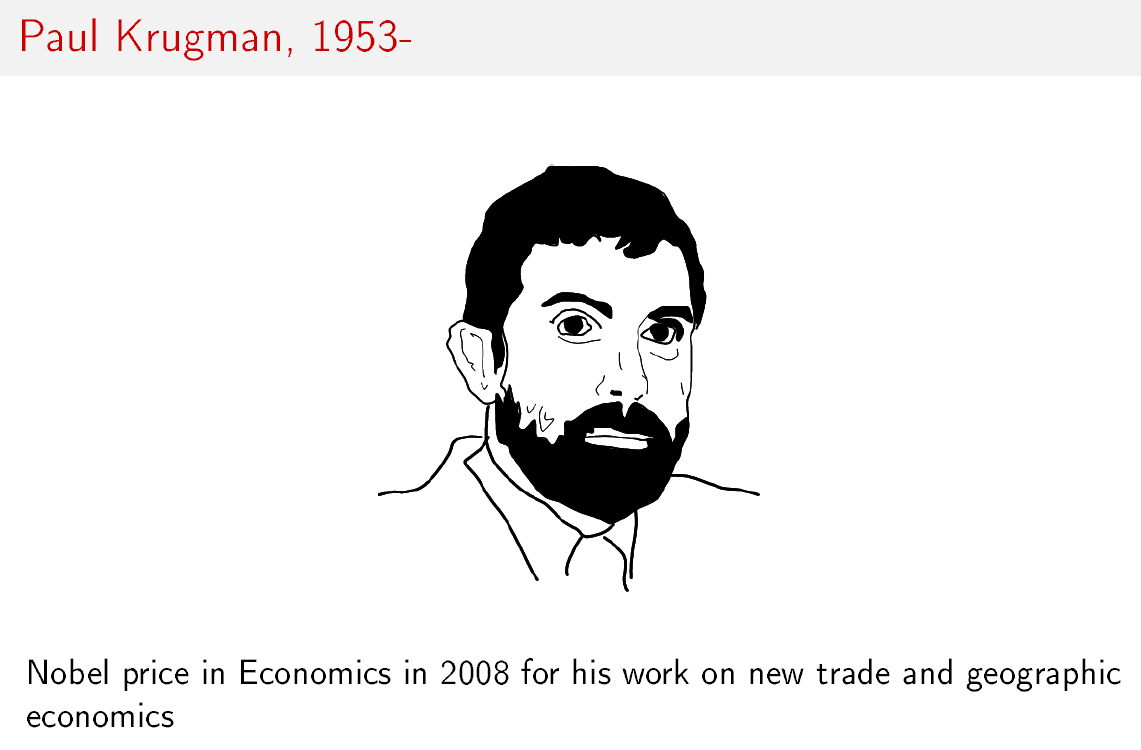 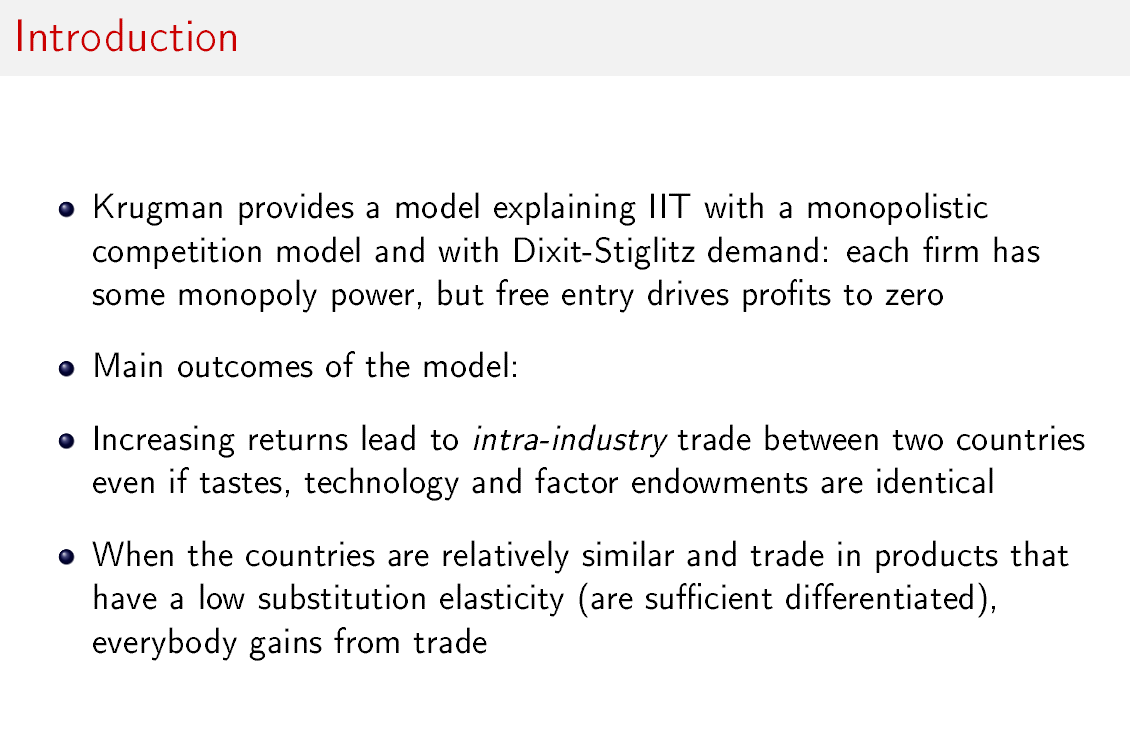 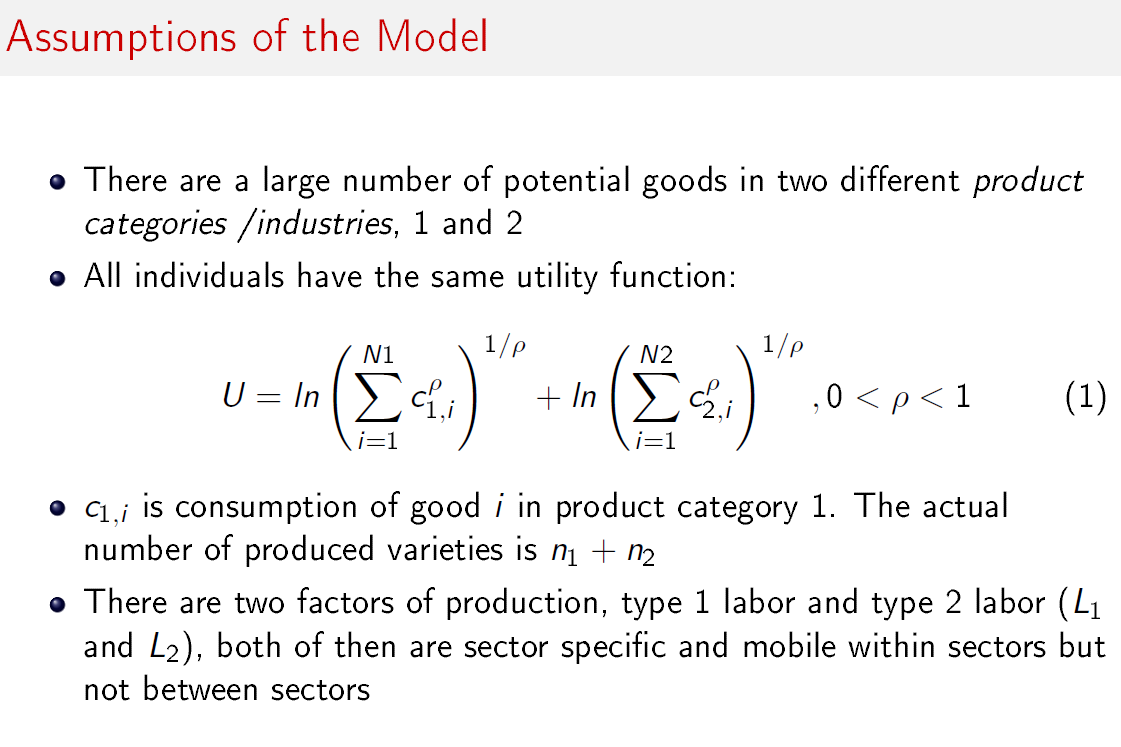 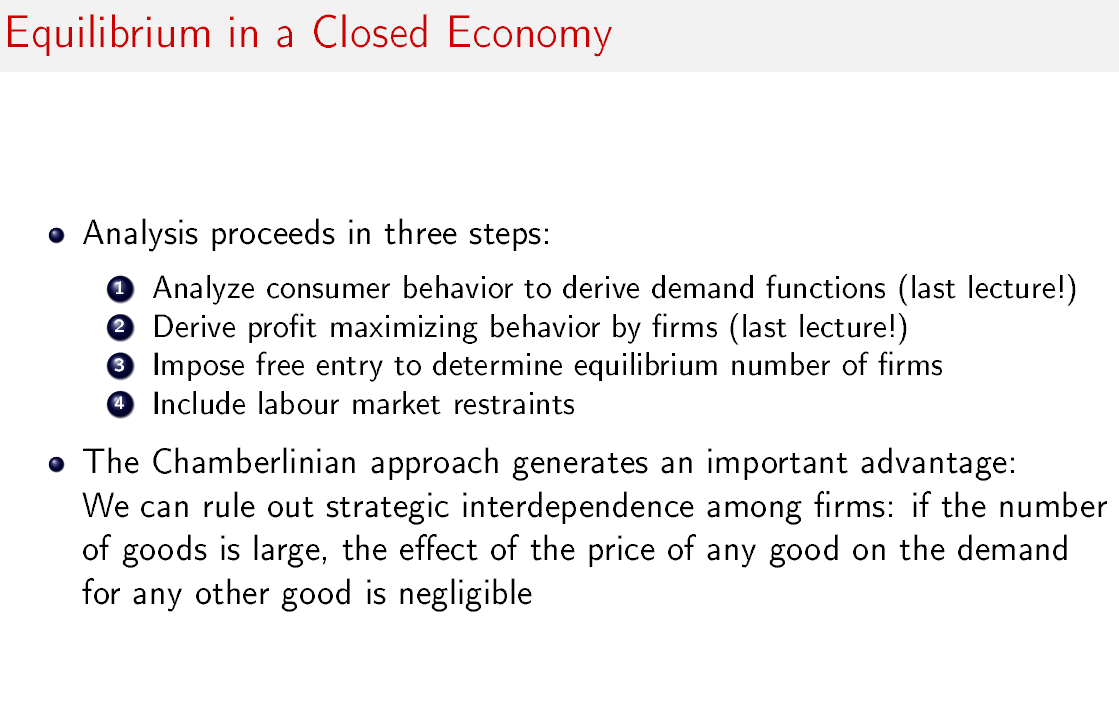 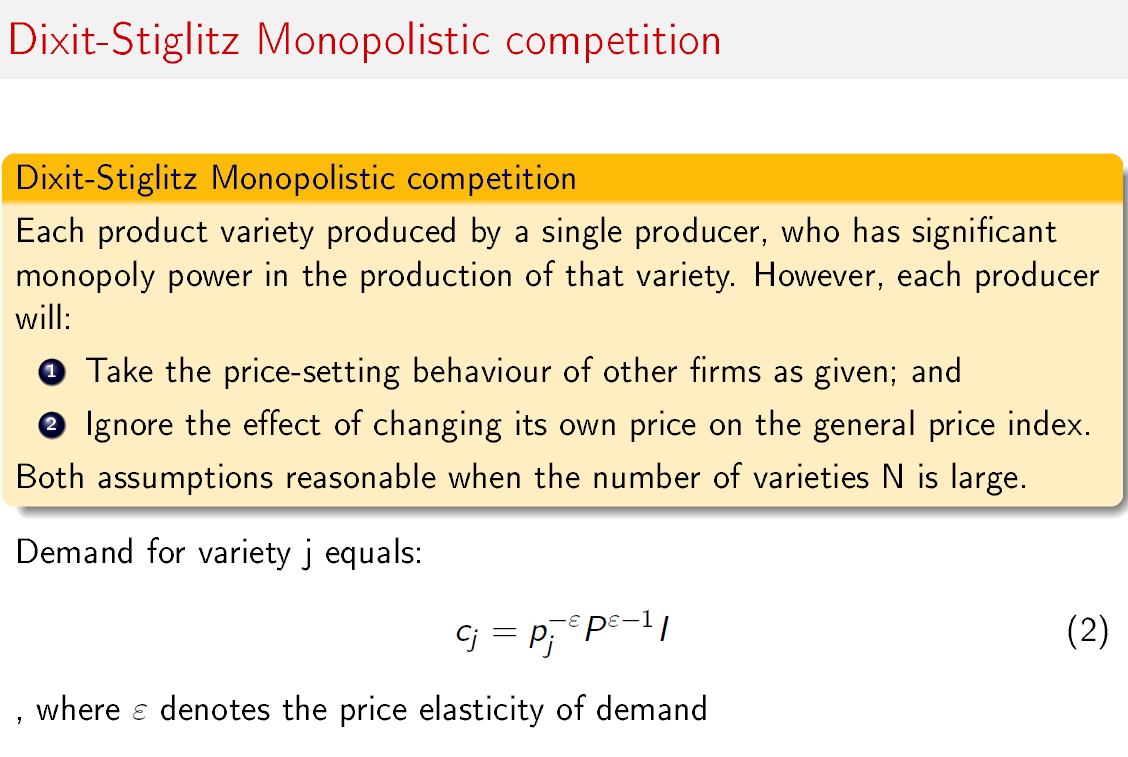 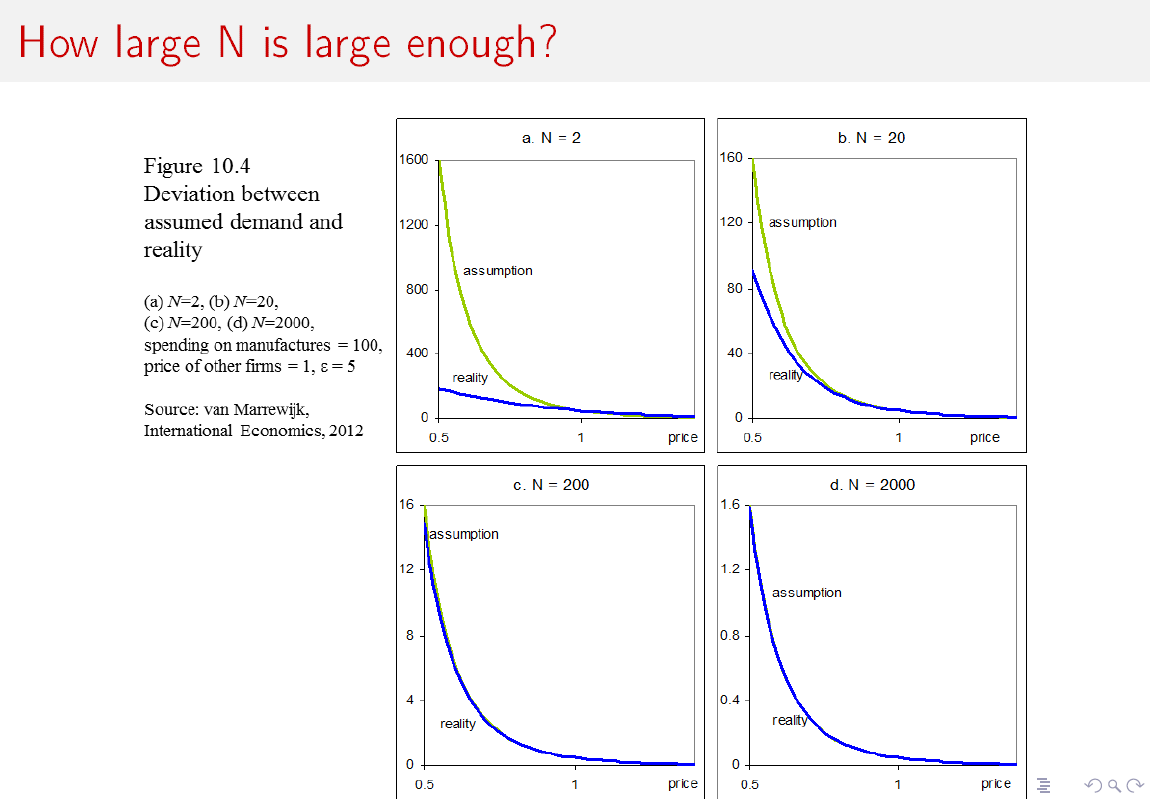 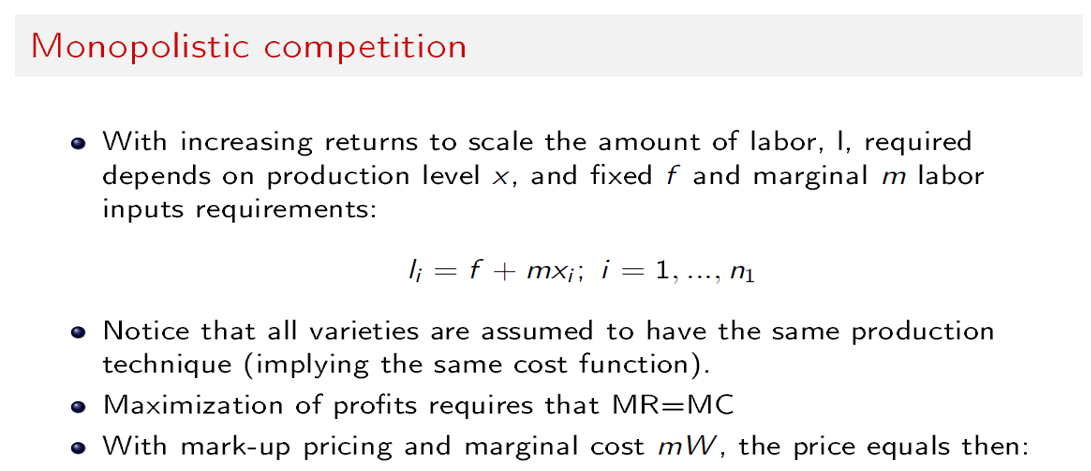 Measures the degree of substitutability among products within industry.  The lower it is, the more differentiated are products.
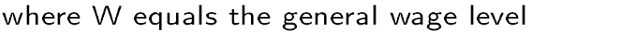 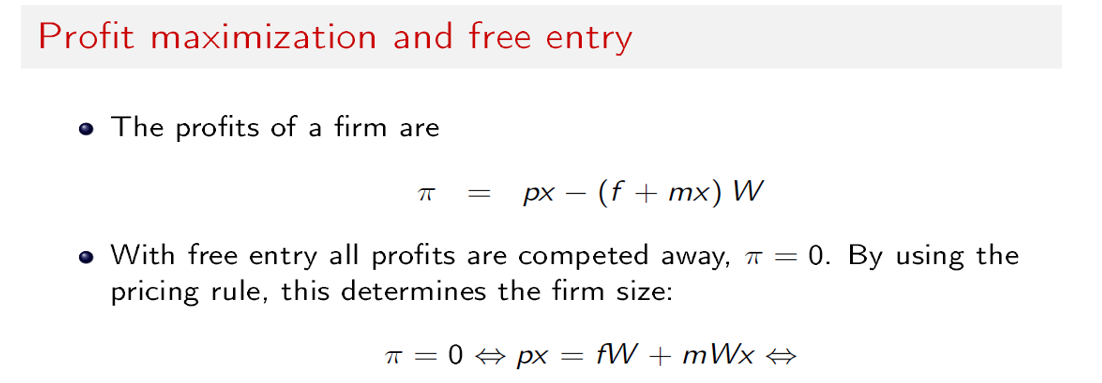 The elasticity of demand for each product =

1/(1-ϴ)
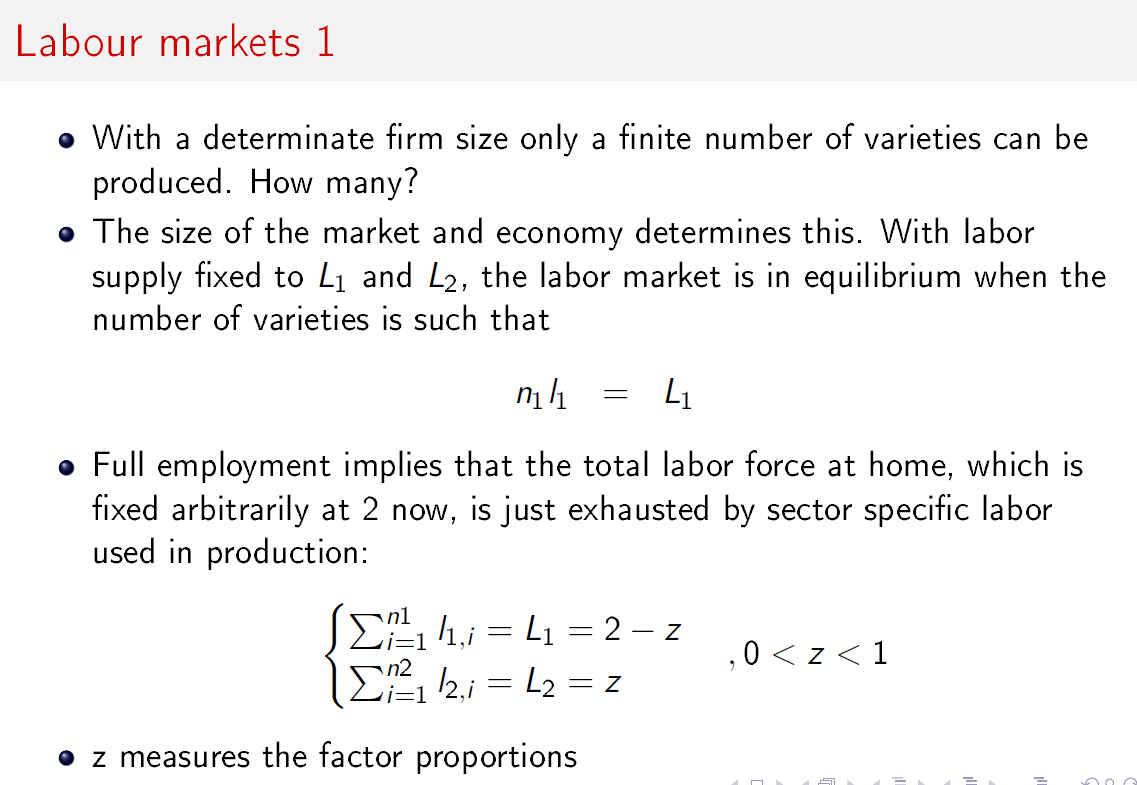 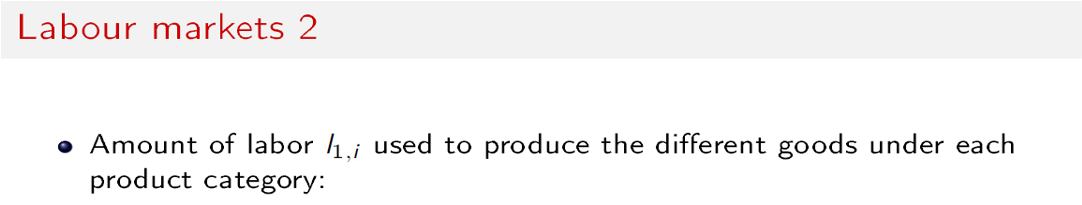 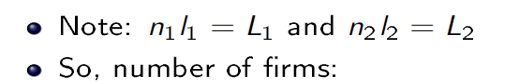 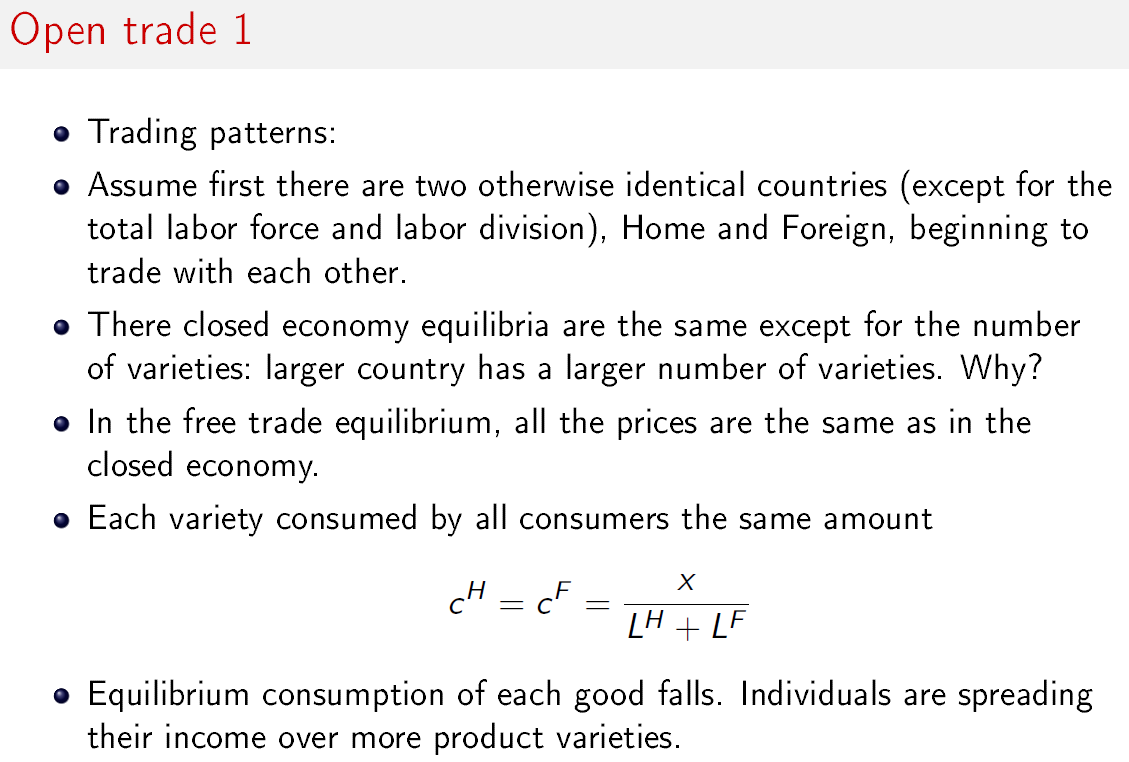 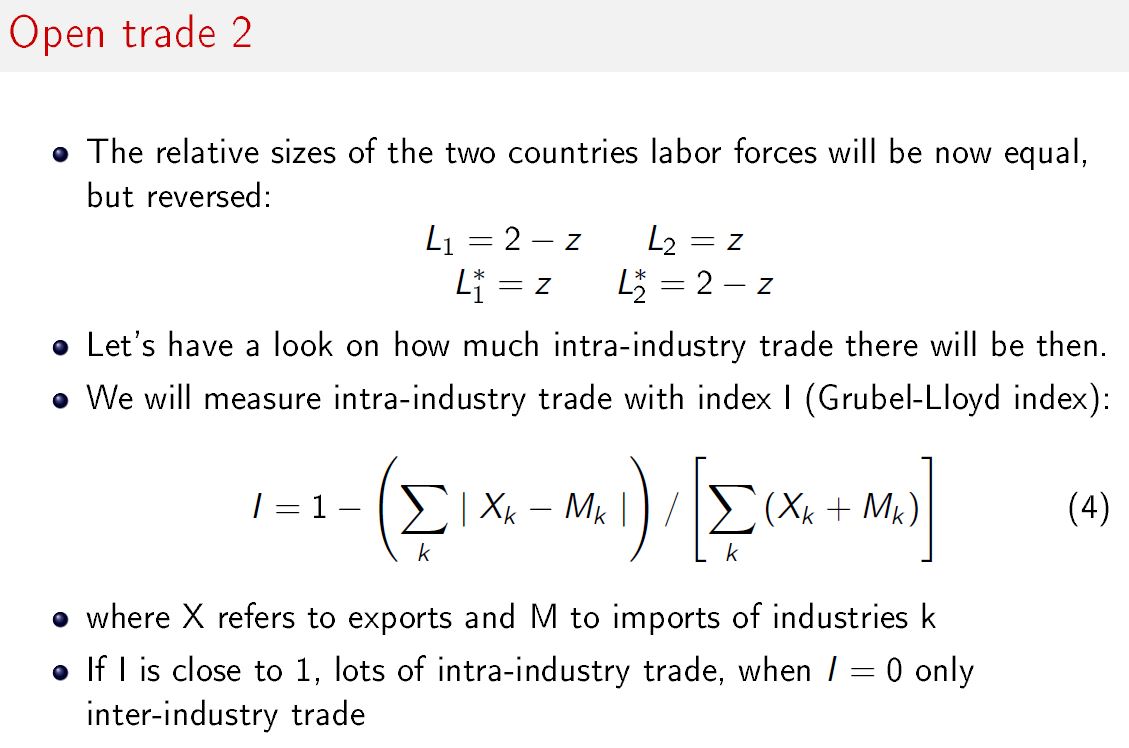 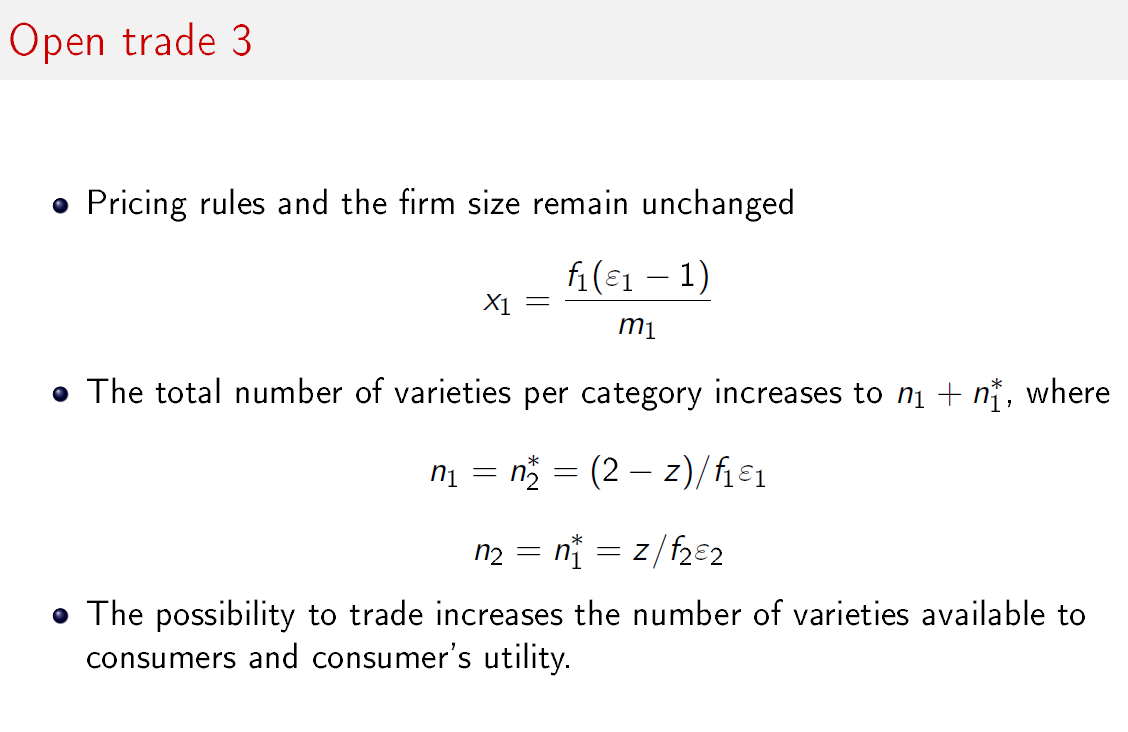 = 1/(1-ϴ)
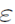 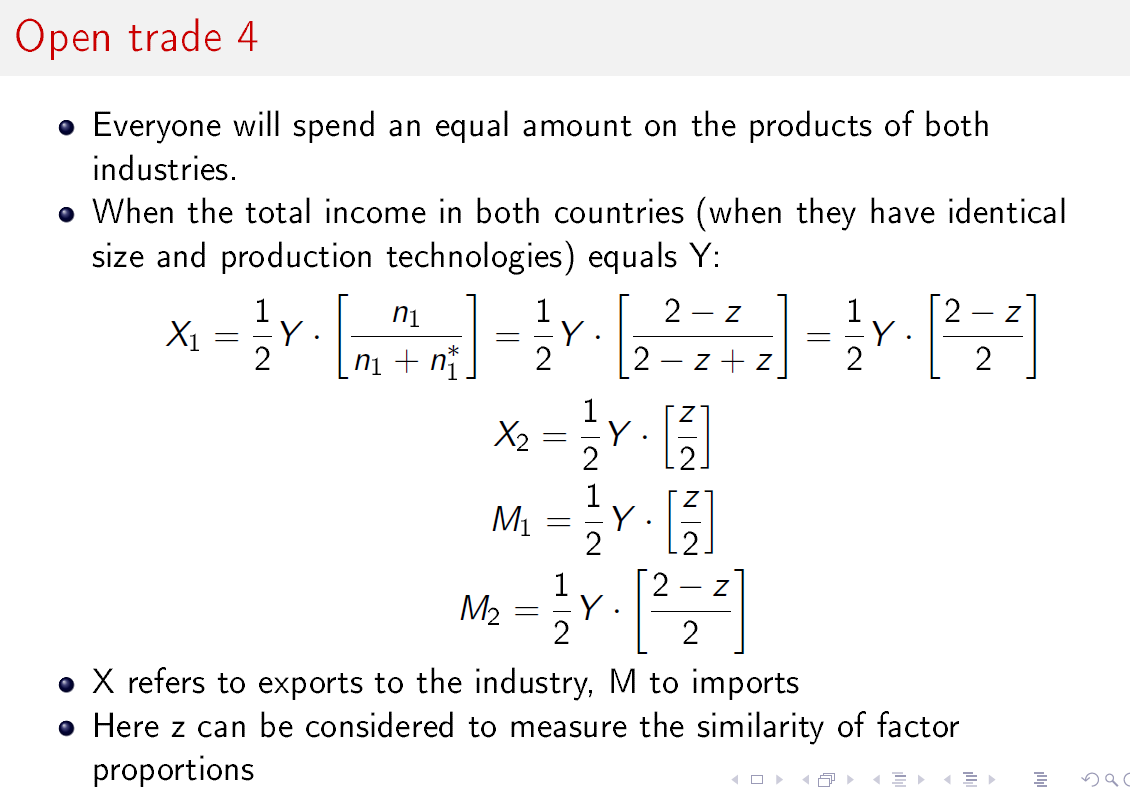 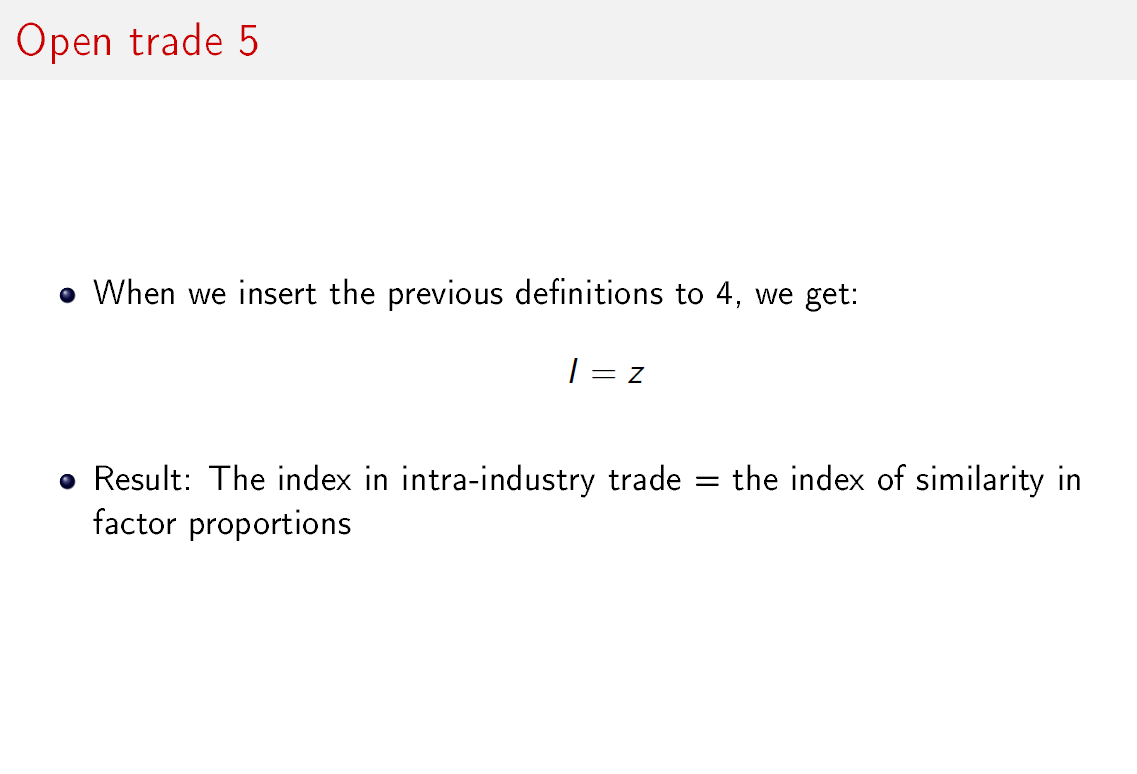 Grubel-Lloyd index
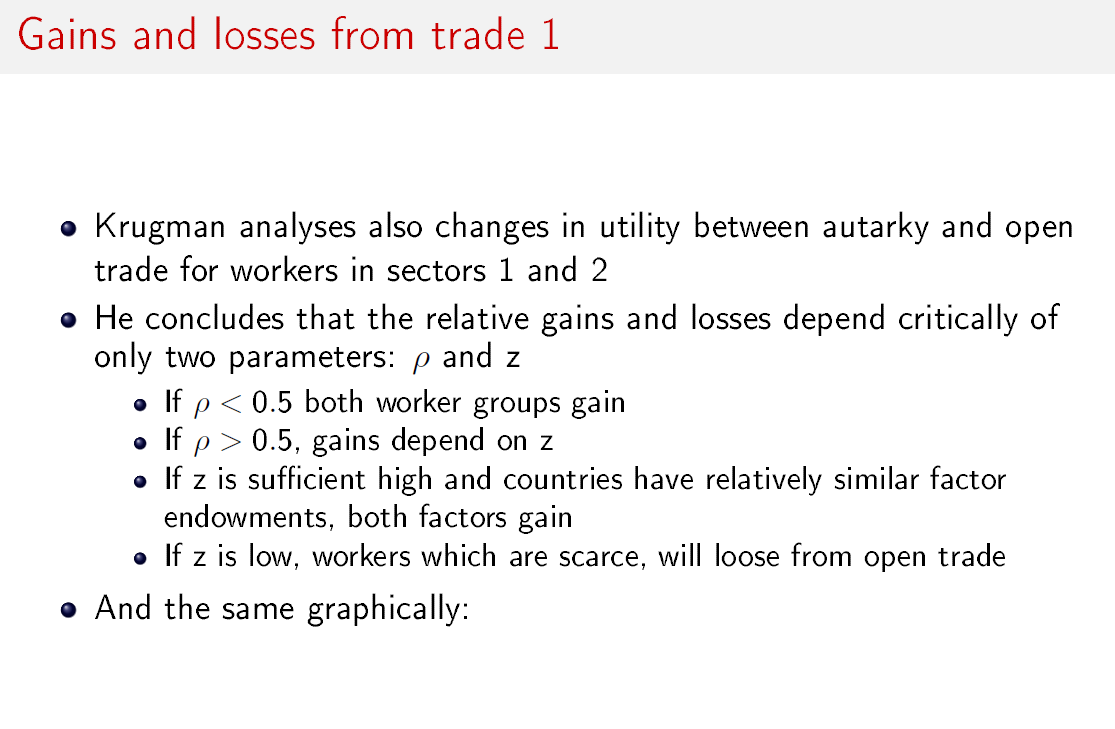 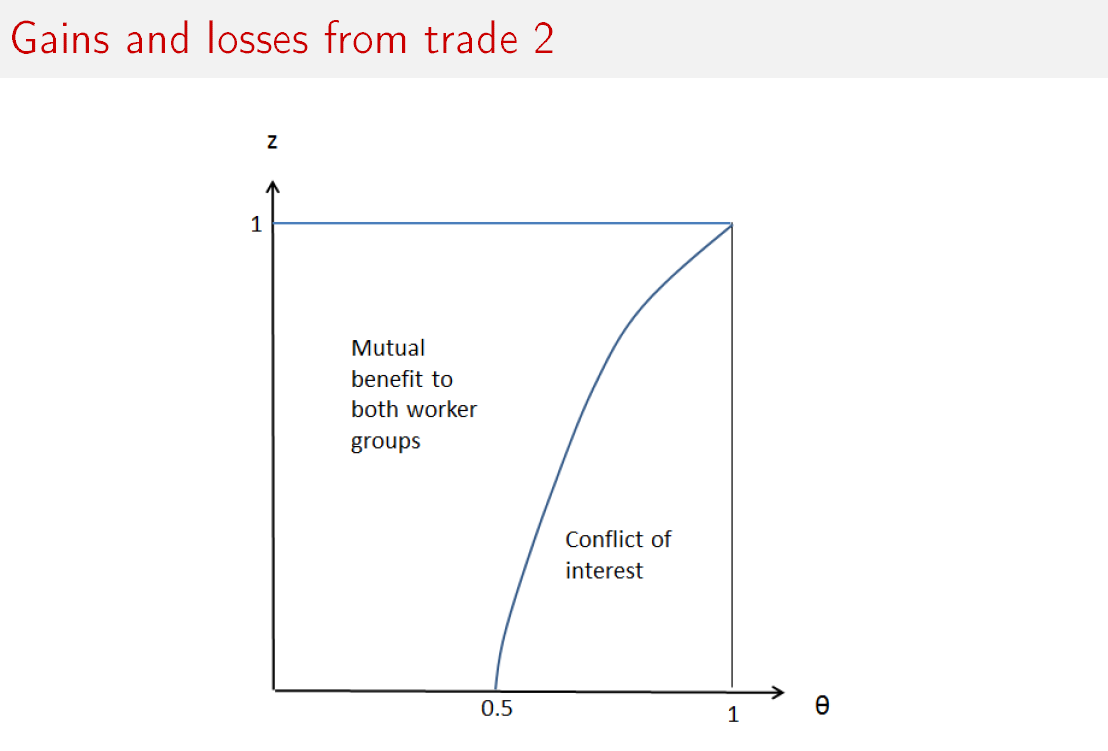 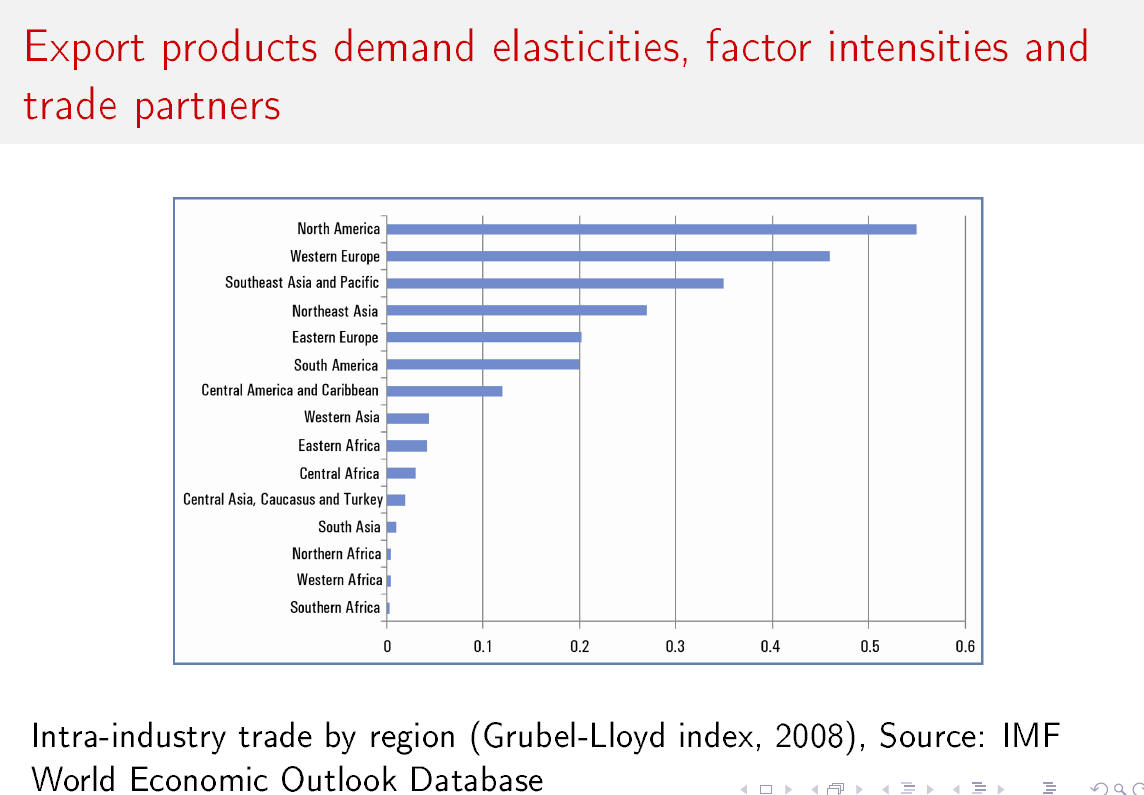 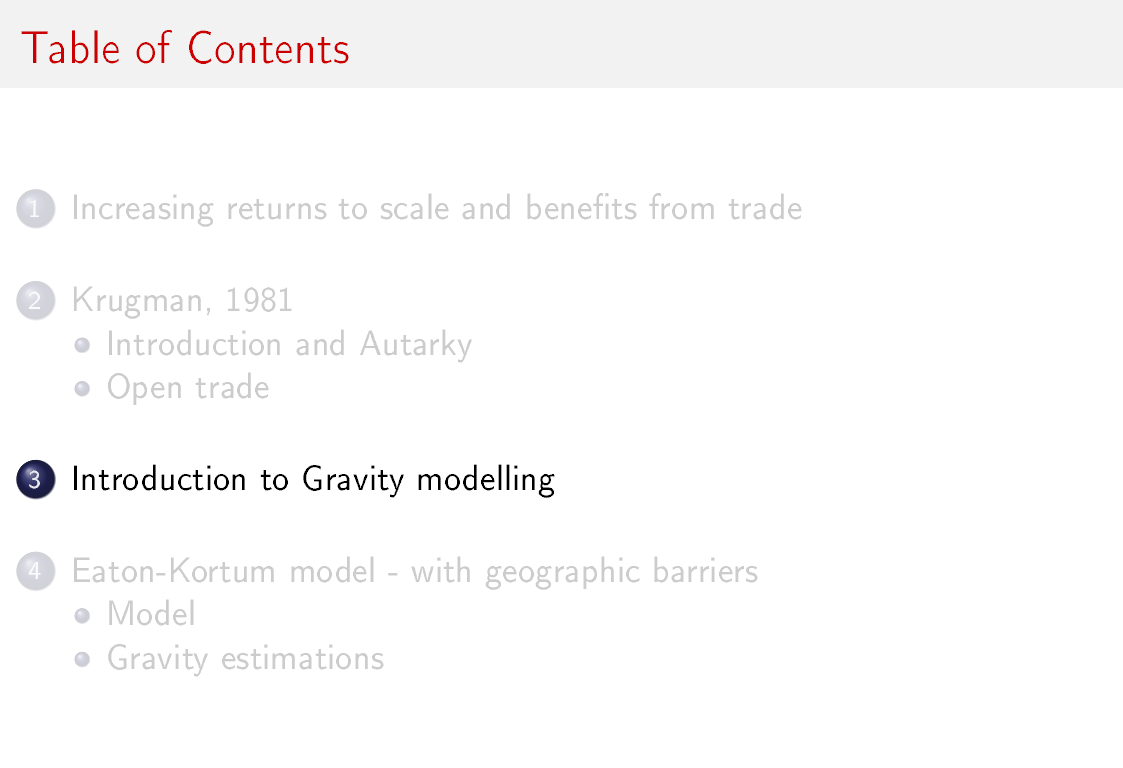 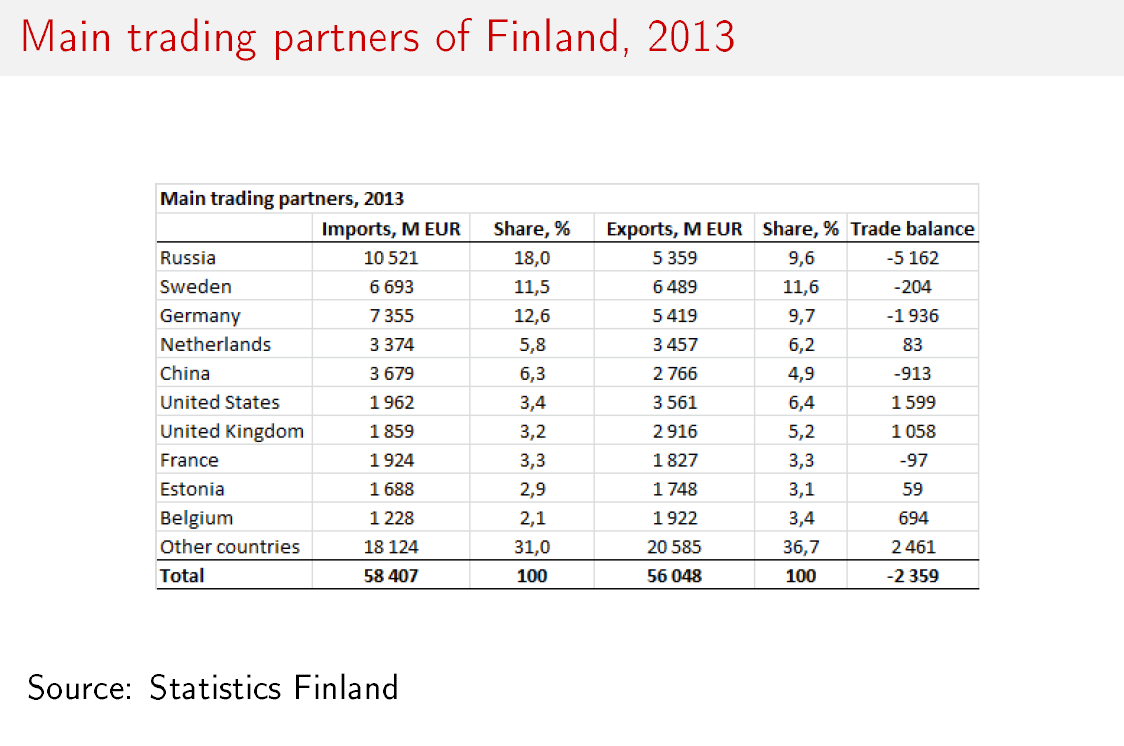 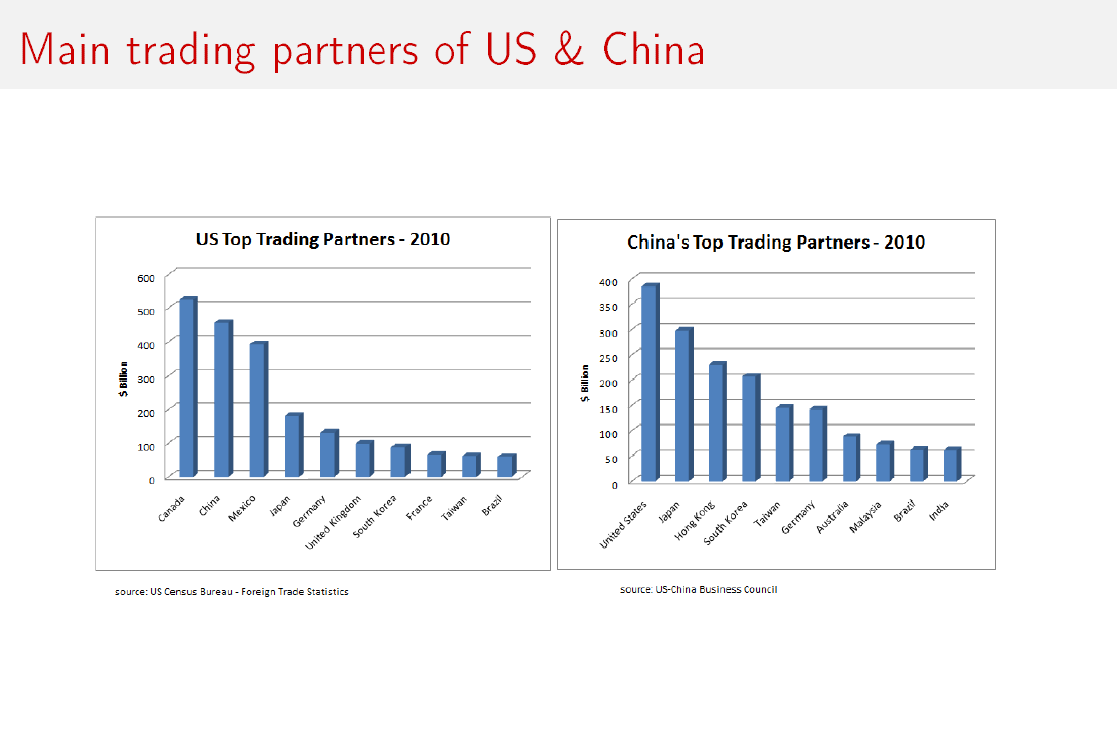 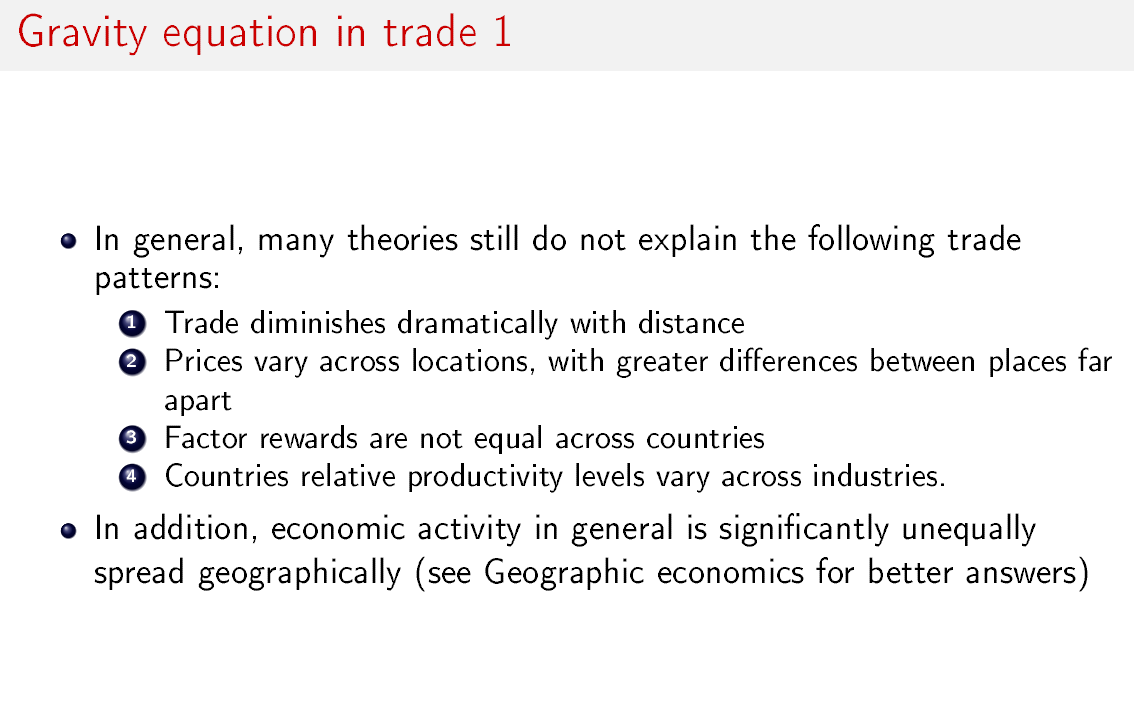 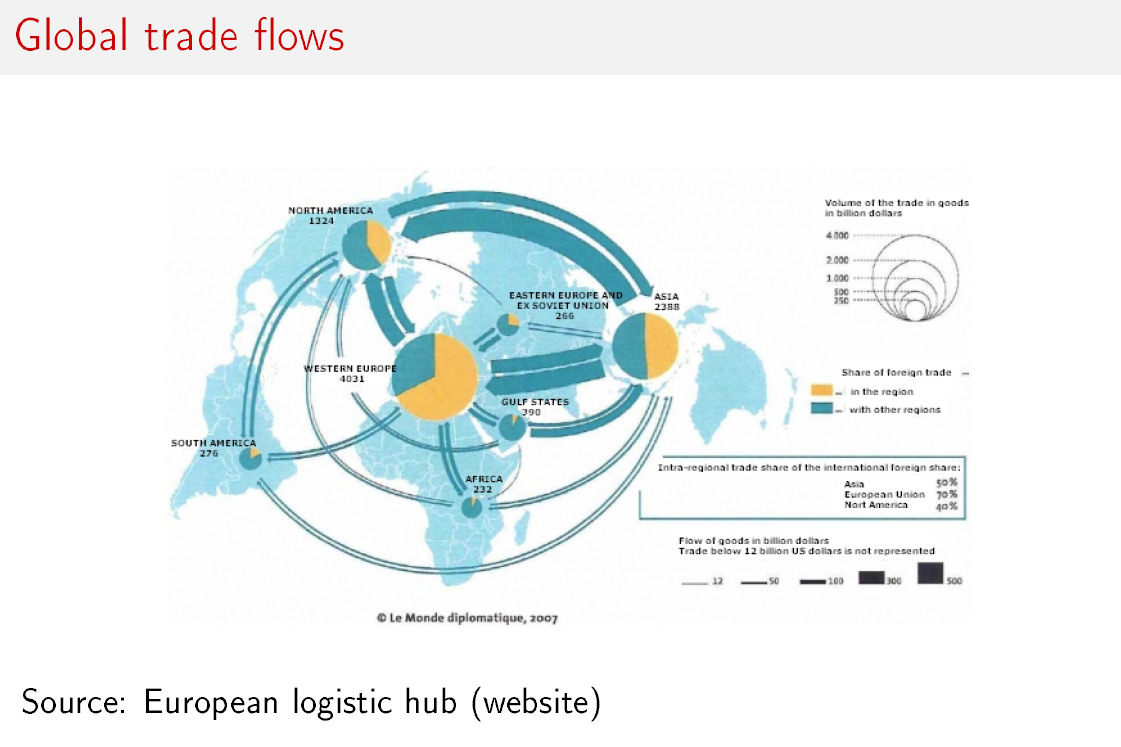 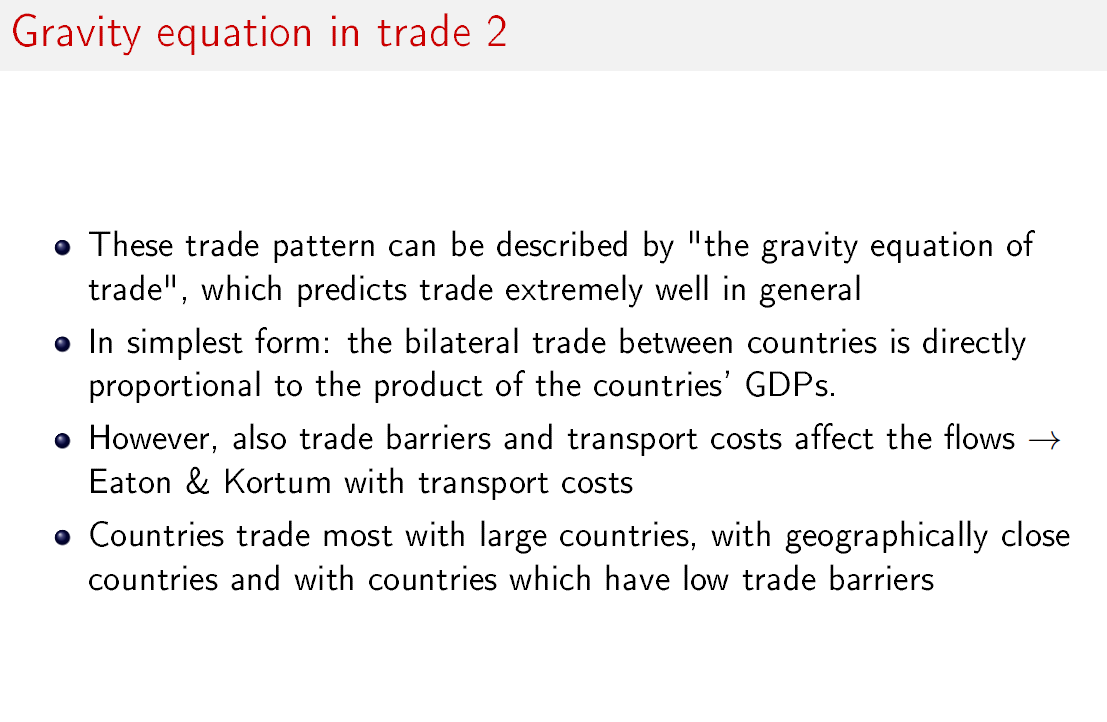 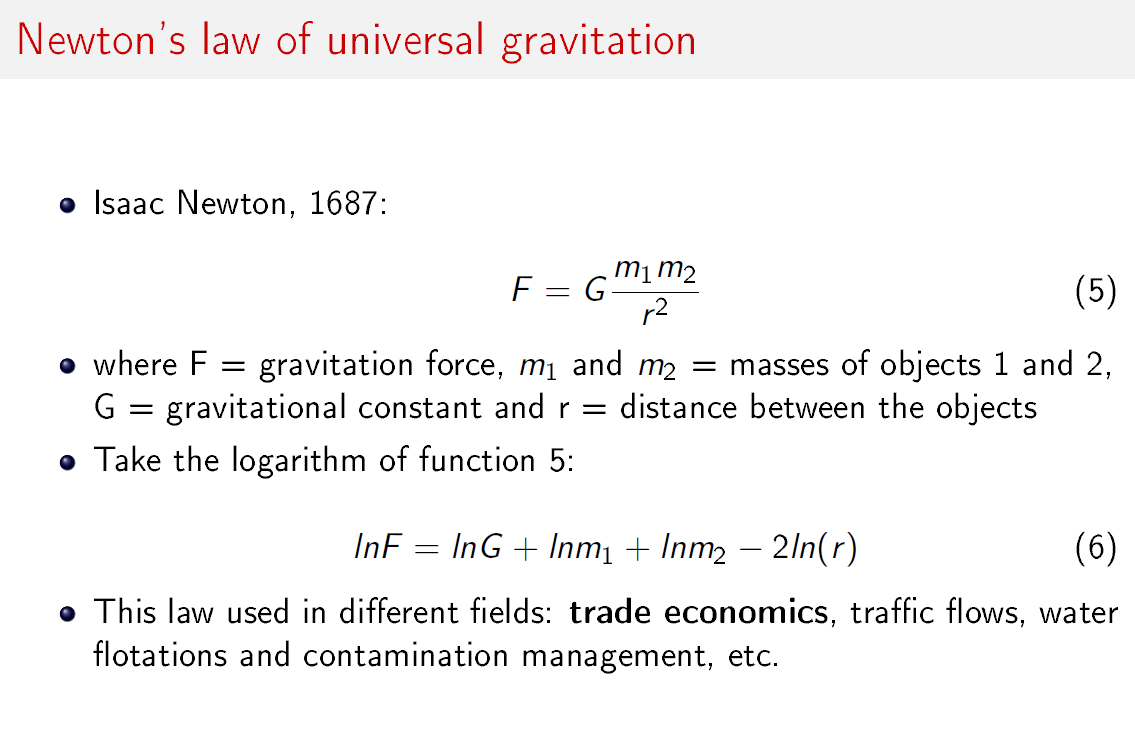 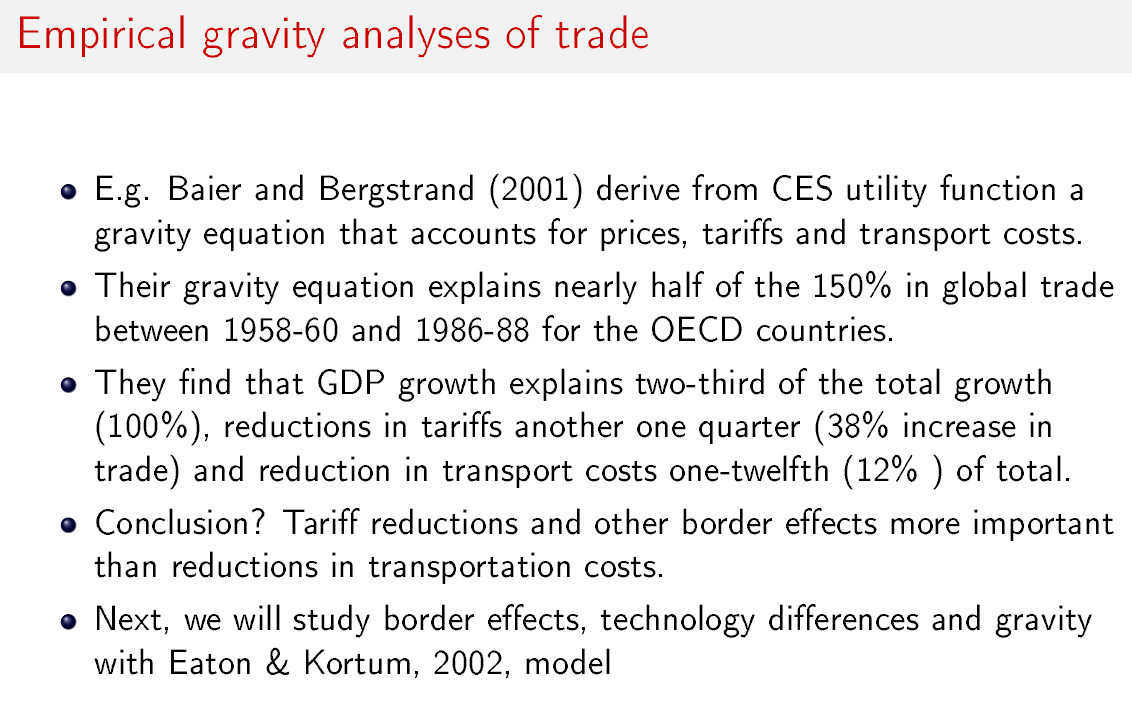 growth
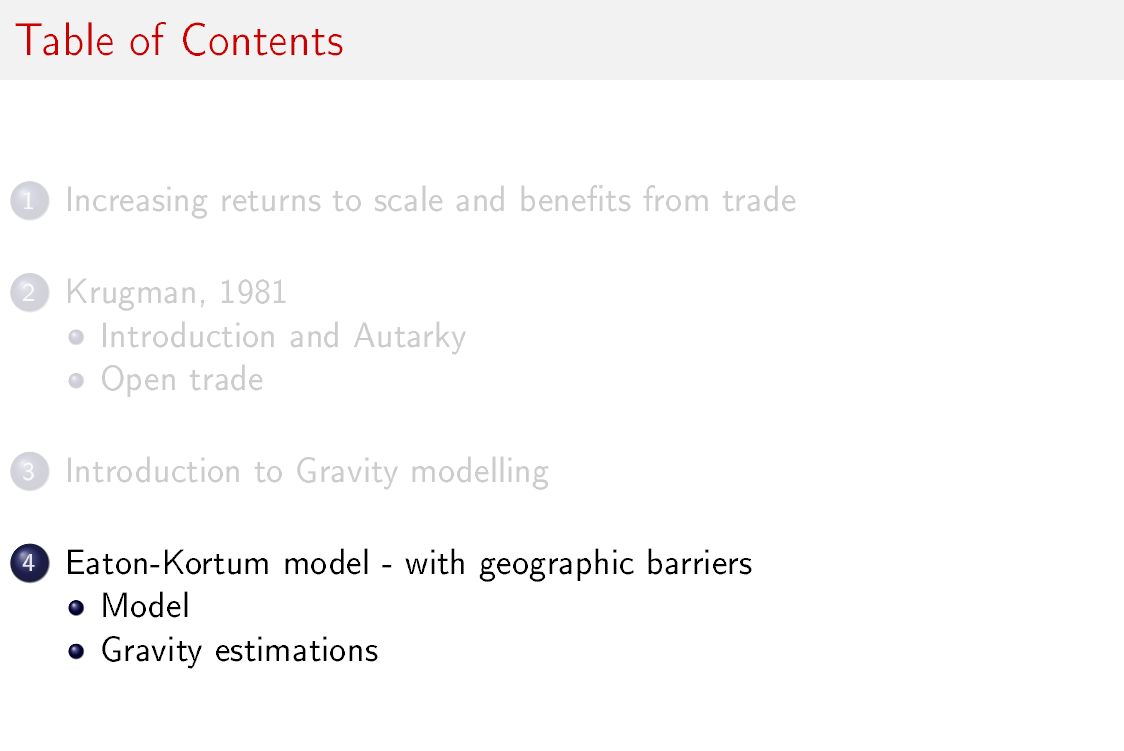 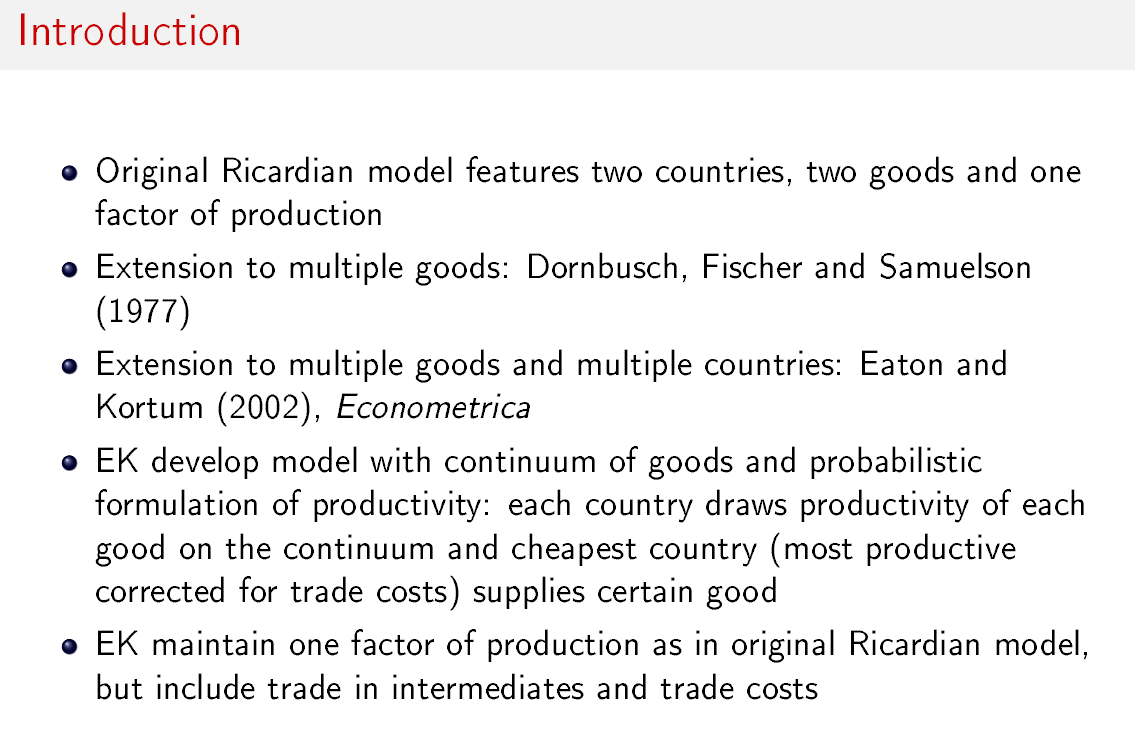 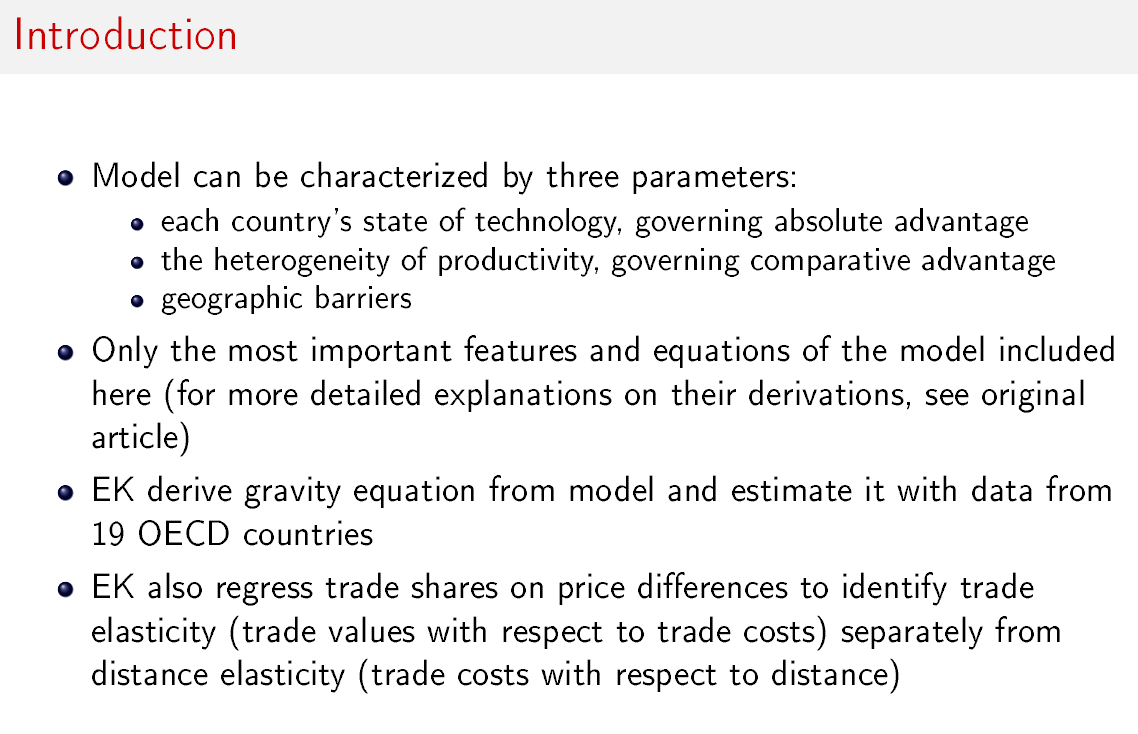 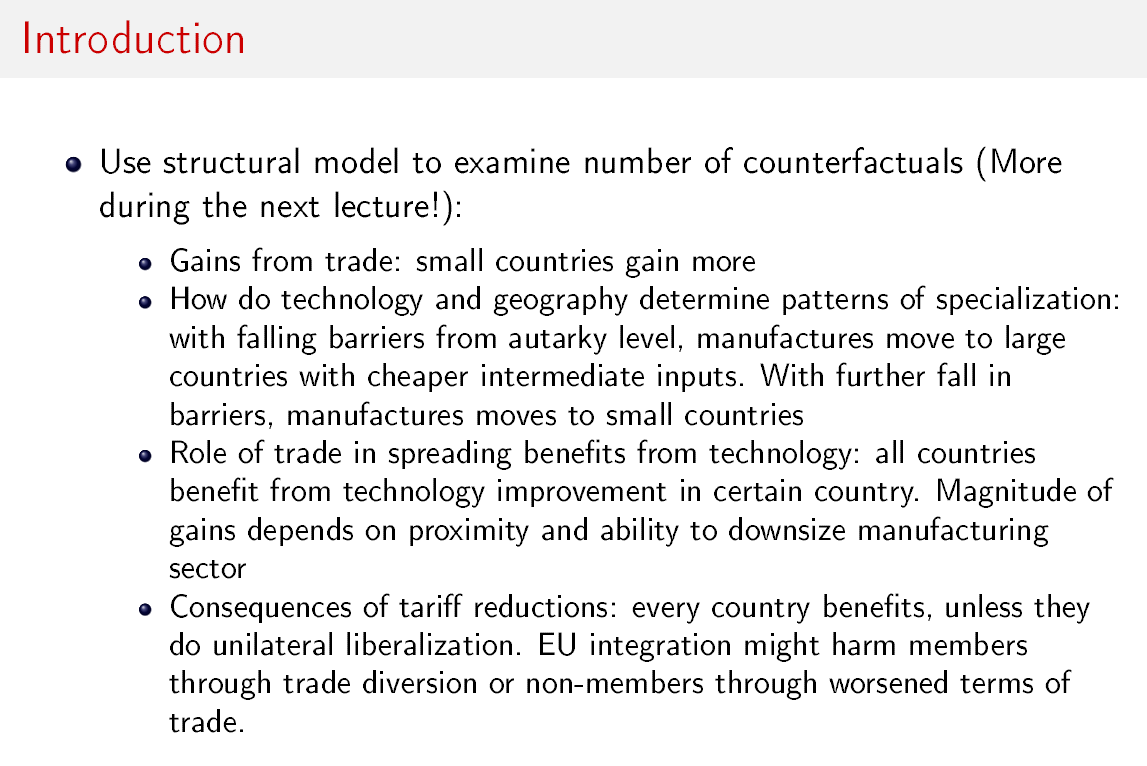 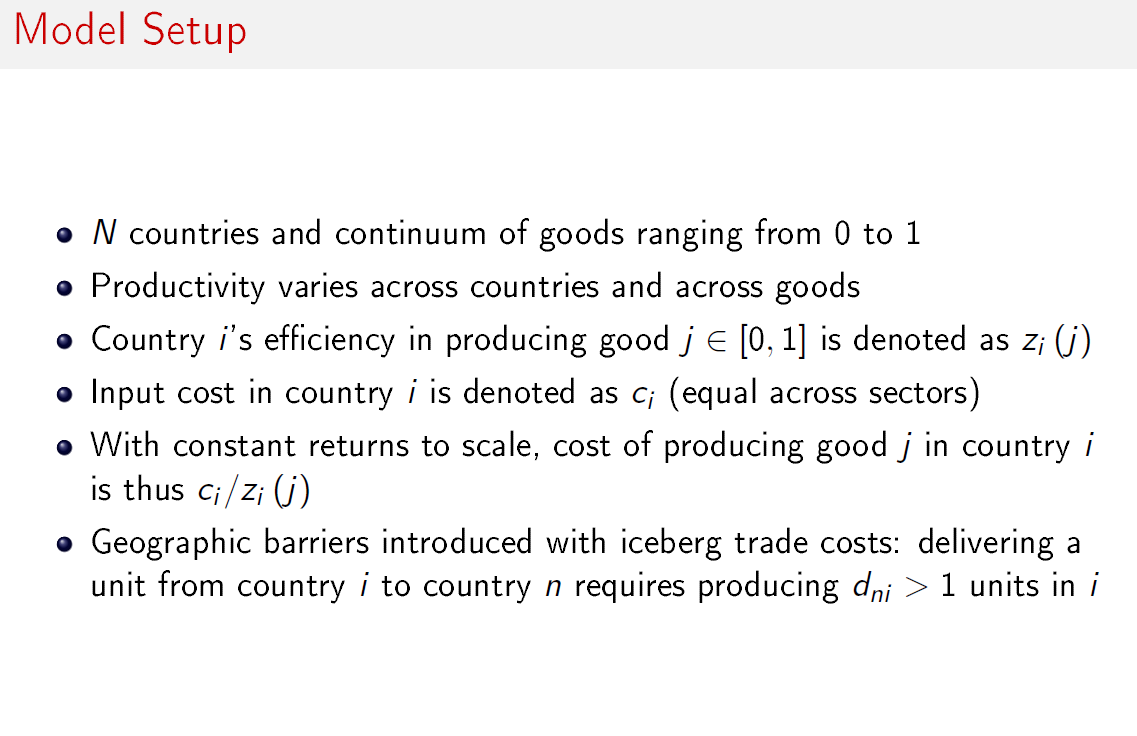 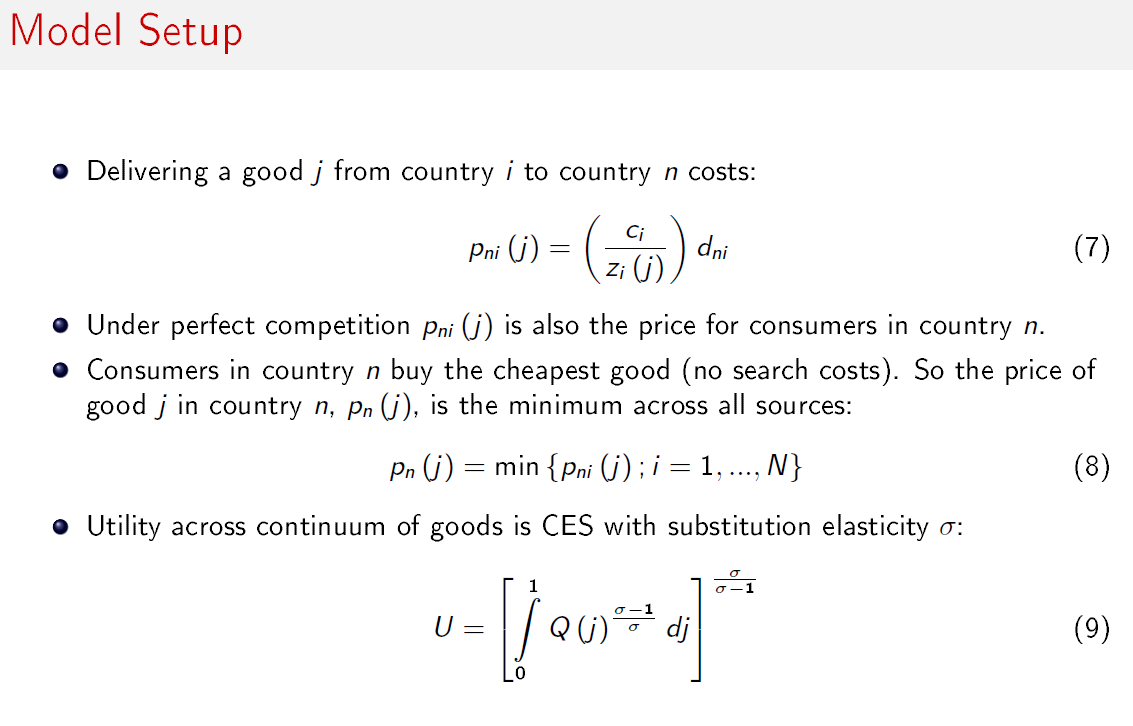 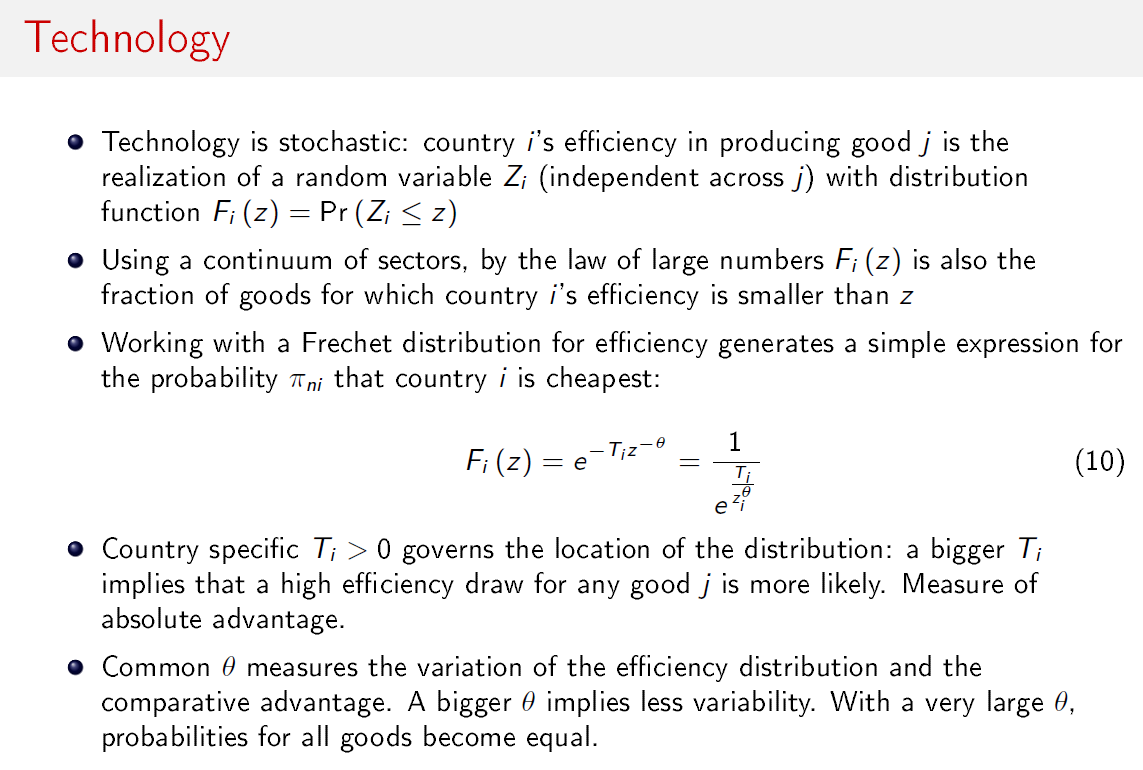 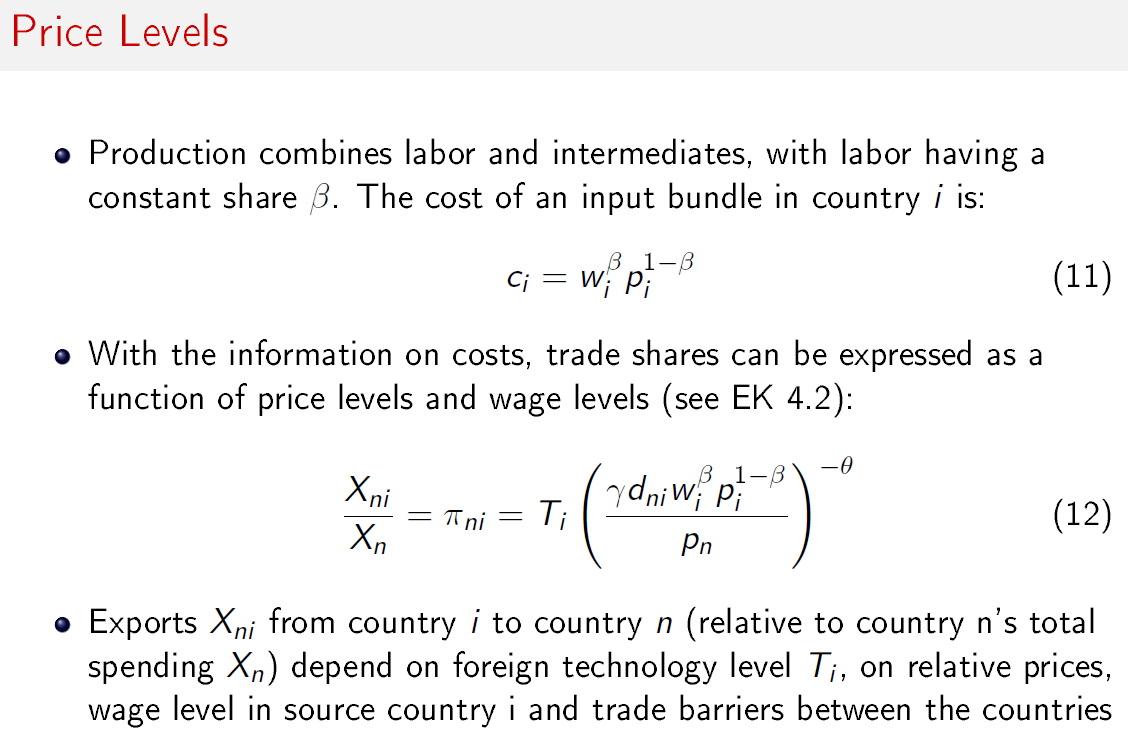 pi is overall price index in the country; appropriate index of intermediate goods pricese here.
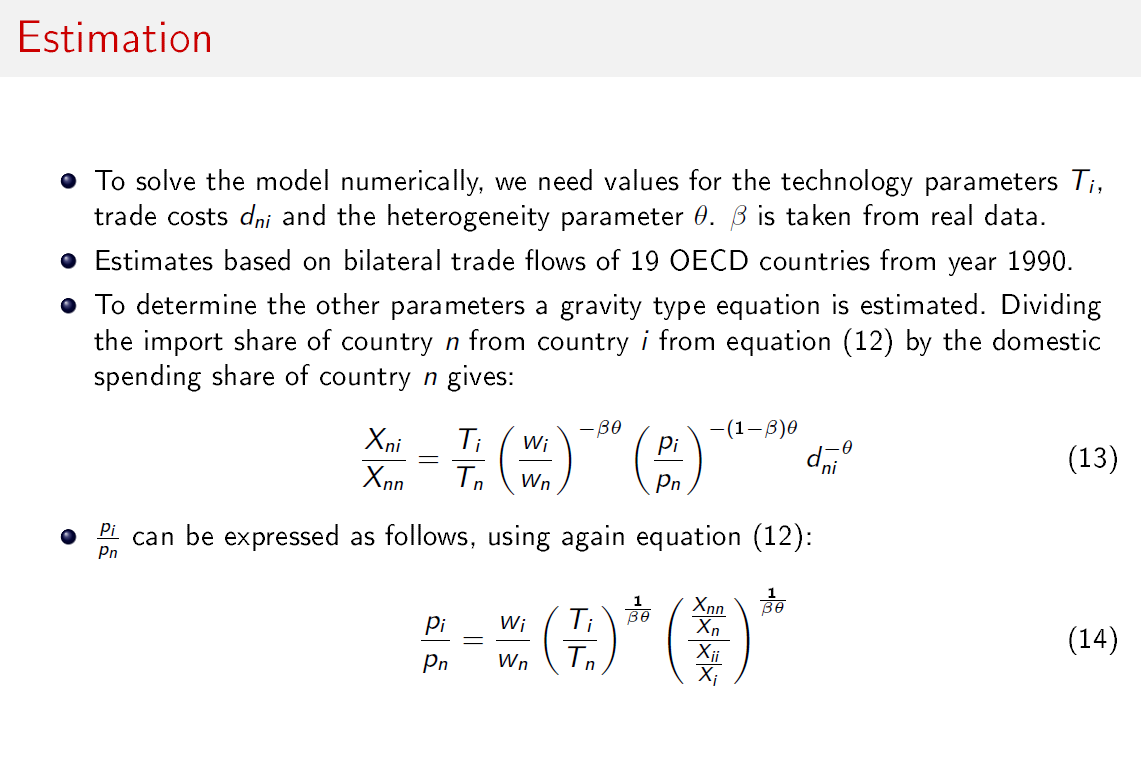 The average labor share in gross manufacturing production in the data.
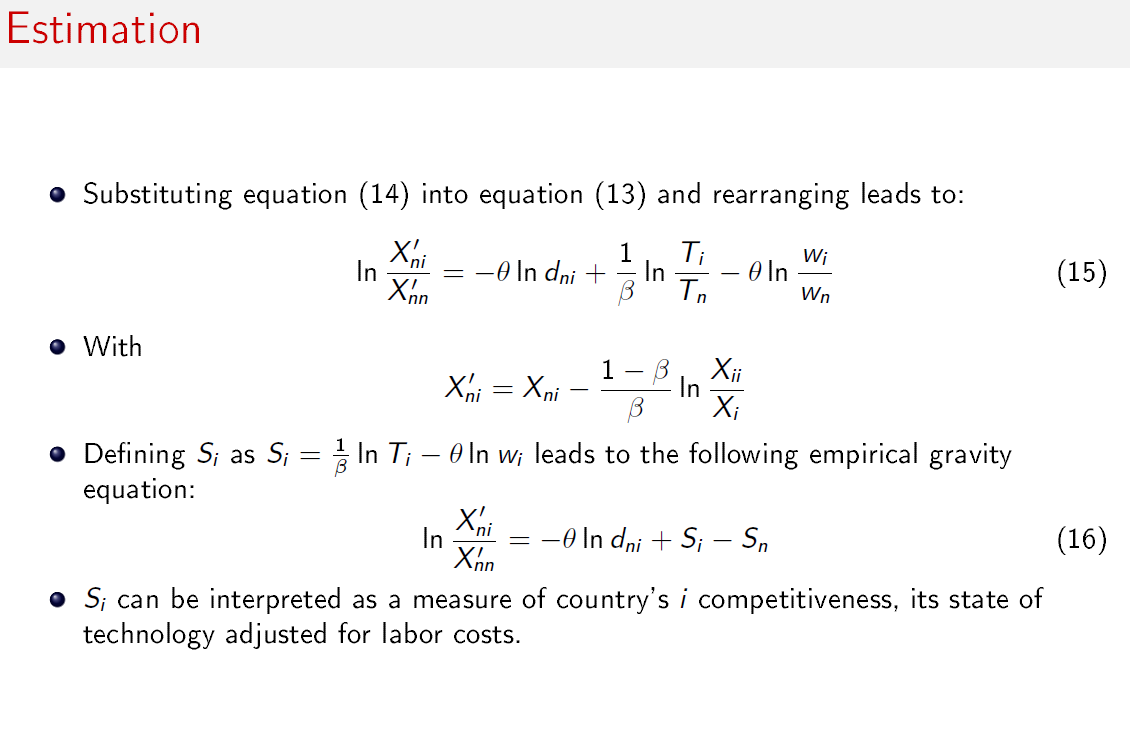 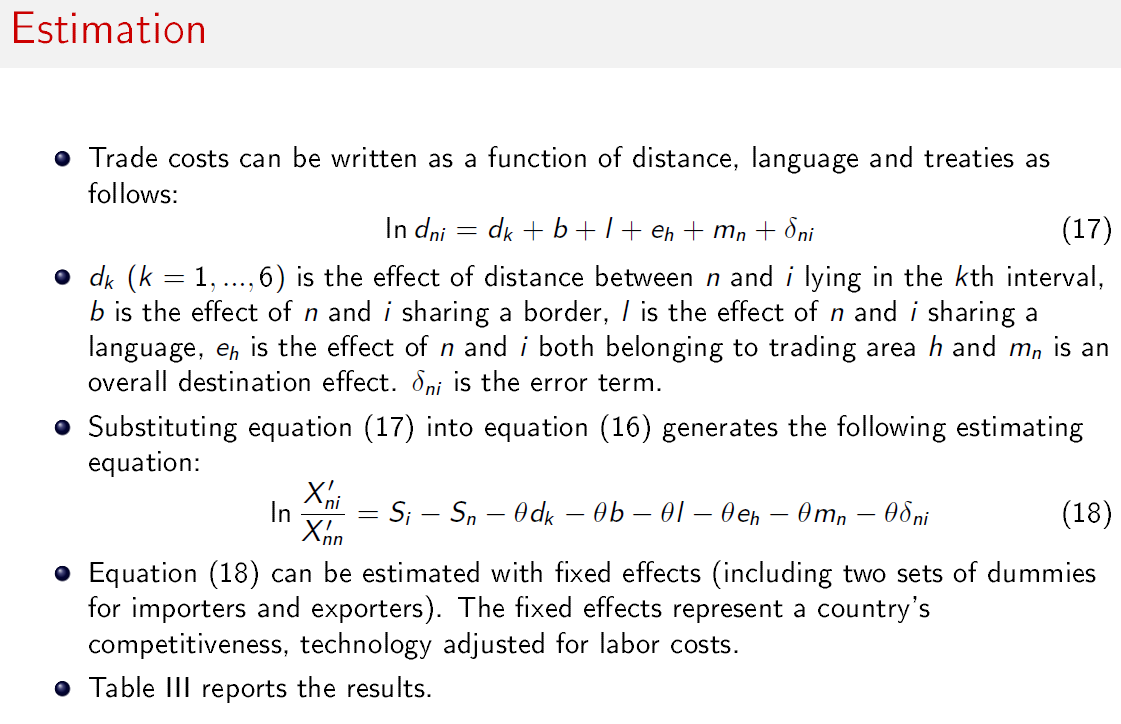 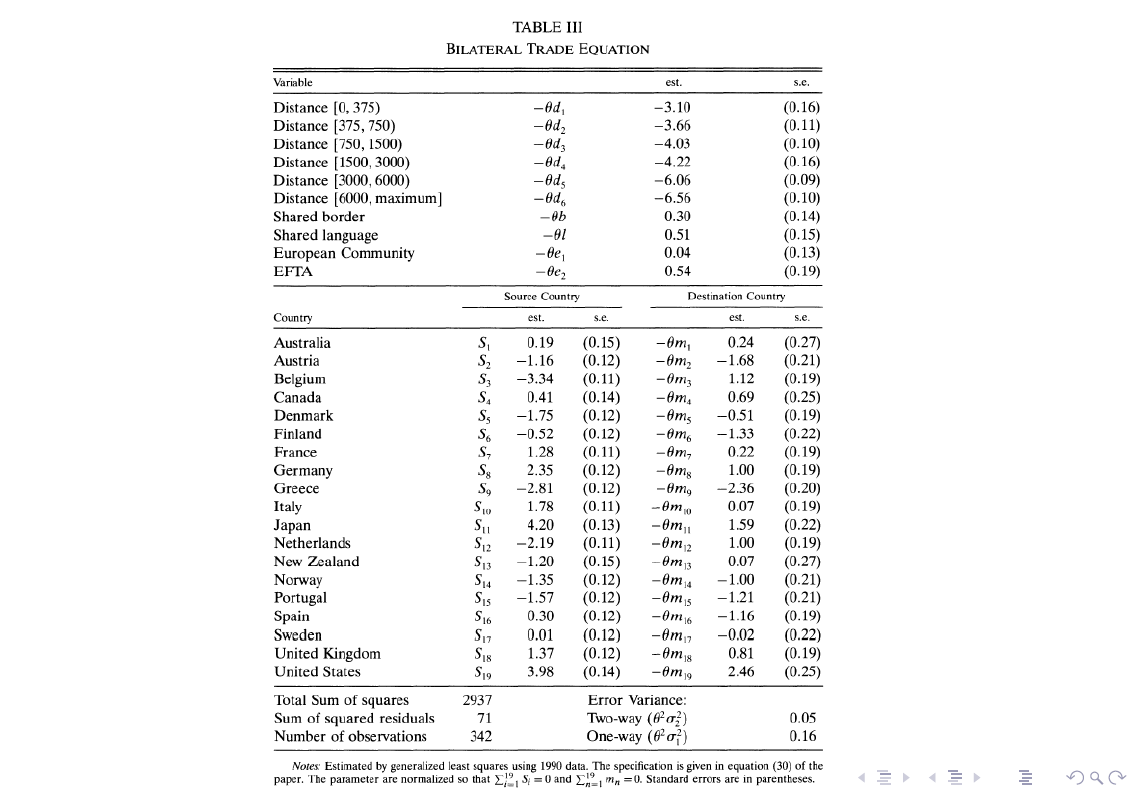 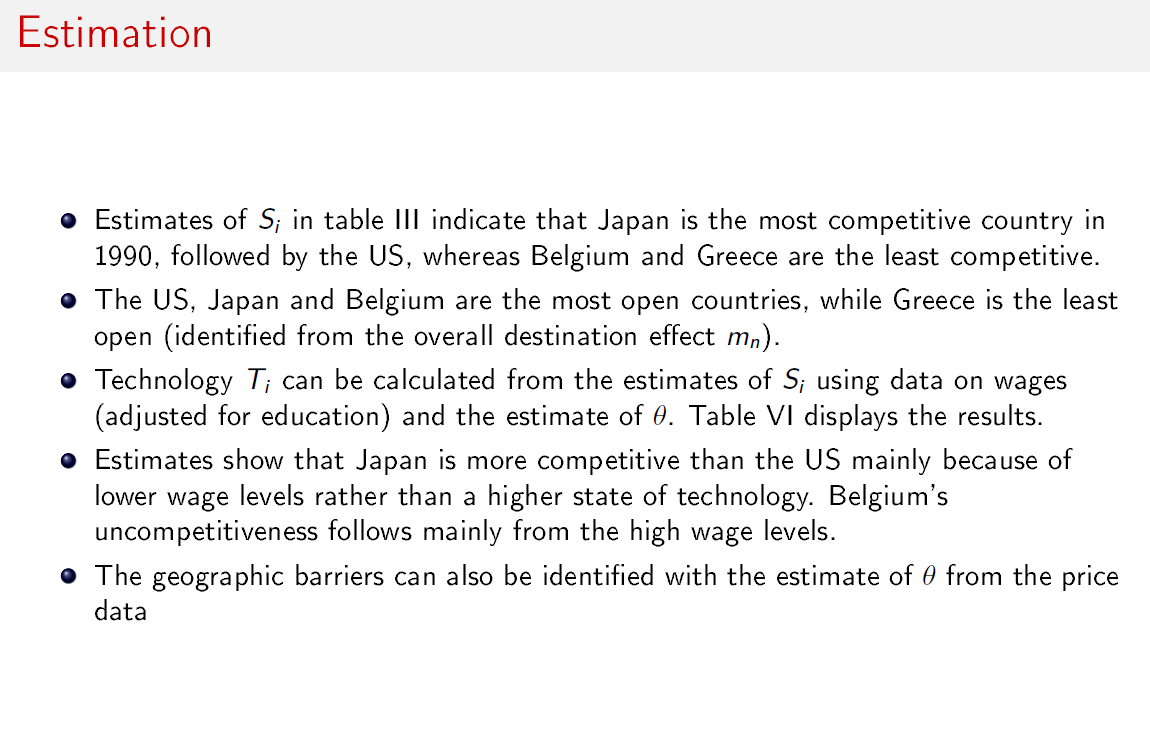 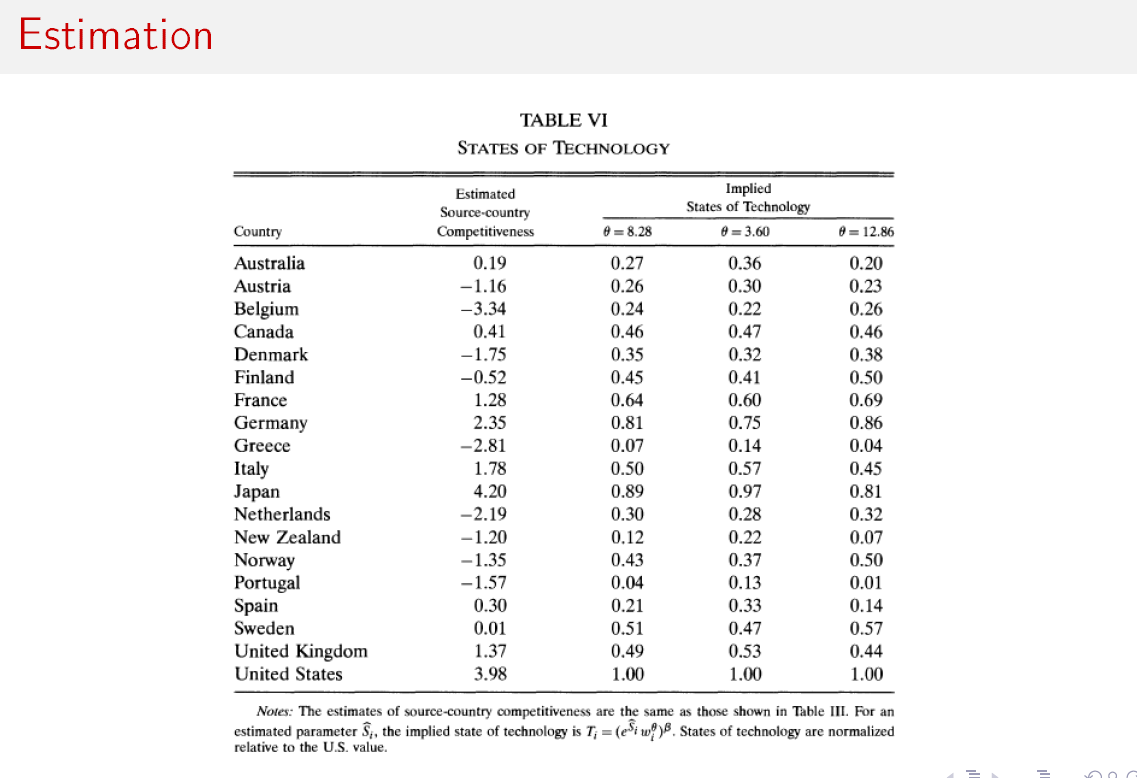 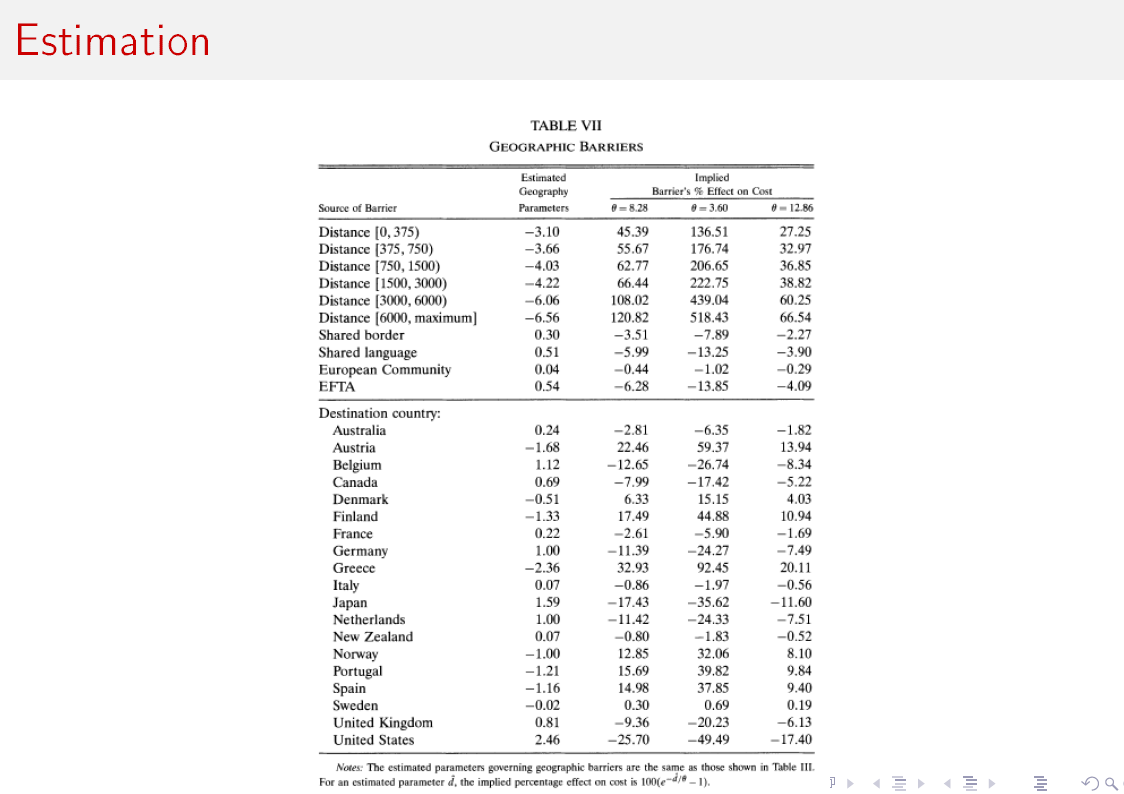